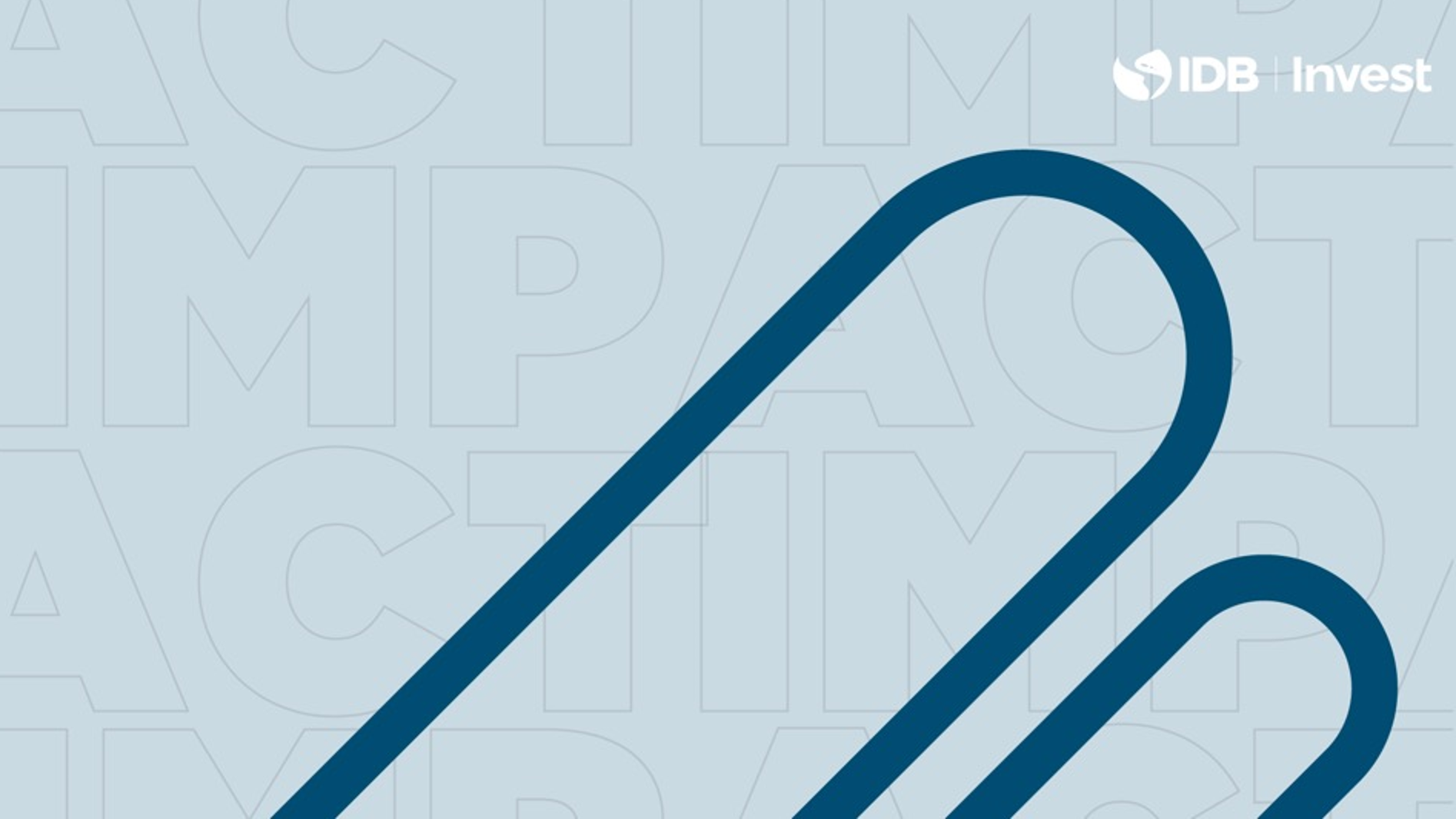 Welcome
CLIMATE-RESILIENT
INVESTMENTS
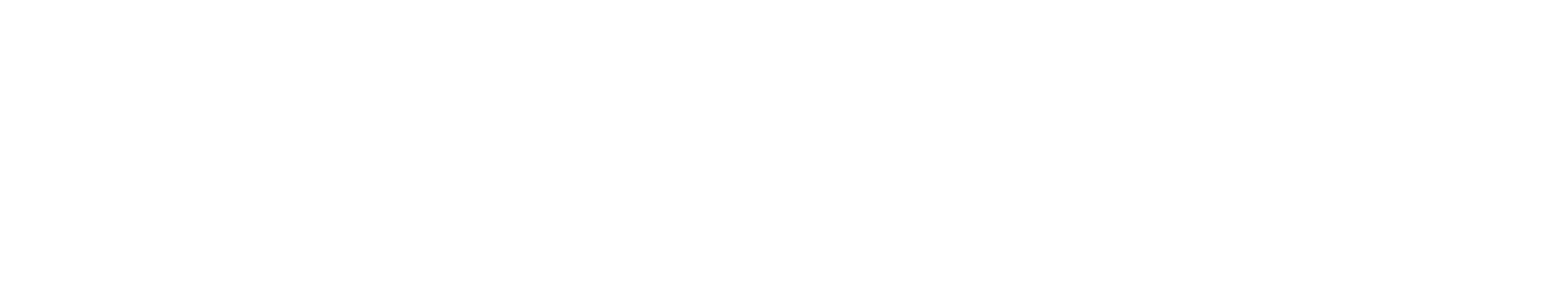 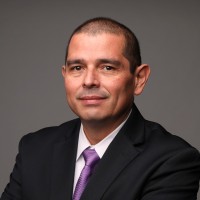 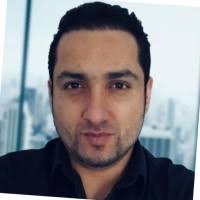 Rodrigo Navas
Director of the Manufacturing team at IDB Invest
Christian Parra
Investment Officer Climate Change at IDB Invest
[Speaker Notes: Good morning, my name is Malini Samtani and I work at IDB Invest . I am an officer at Advisory Services for the division of Climate Change.. XXXXX]
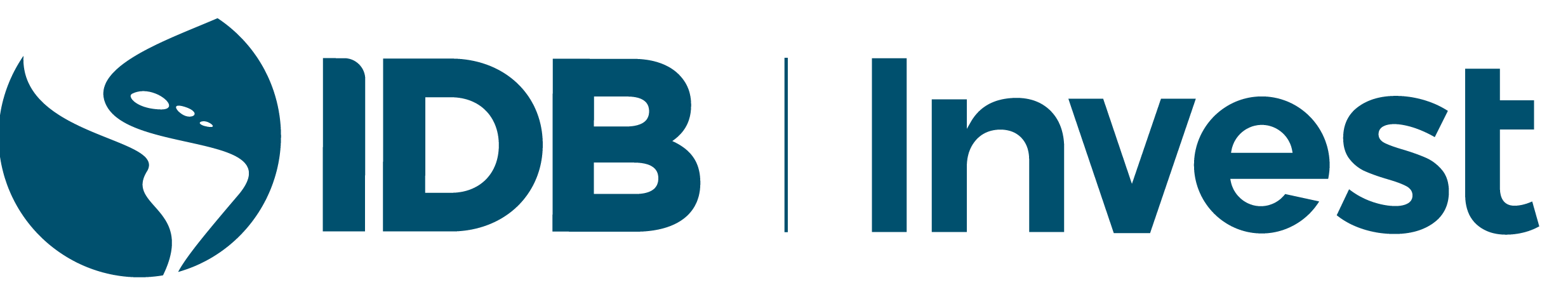 Contents
IDB Invest Overview

The Climate Change Problem

The State of Green Buildings

The Business Case for Resiliency

Q&A
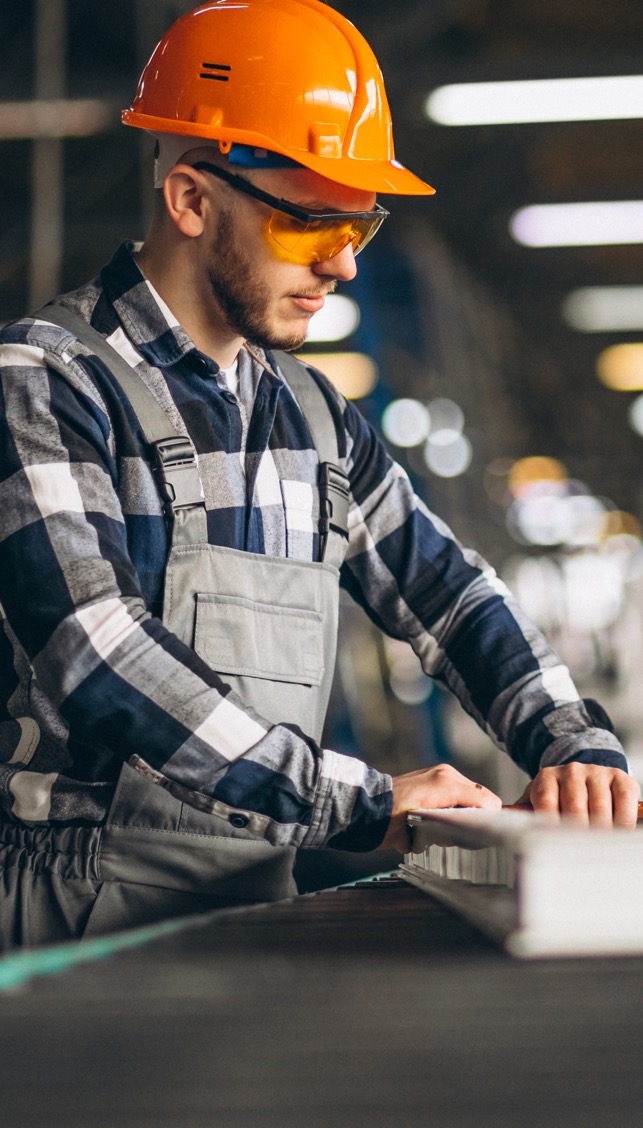 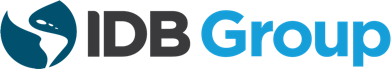 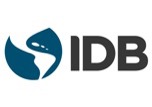 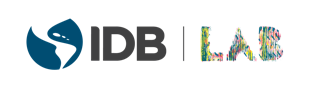 About Us
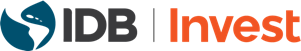 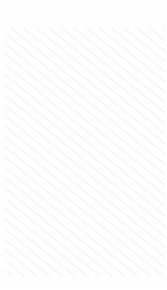 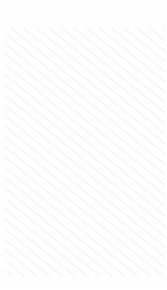 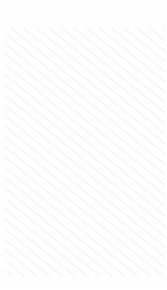 IDB  Invest, a member of the Inter-American Development Bank (IDB) Group, is a multilateral development bank committed to the economic development of its member countries in Latin America and the Caribbean through the private sector. IDB Invest finances sustainable companies and projects so they can achieve financial results and maximize the region’s economic, social, and environmental development.
Corporates
Infrastructure 
Financial Intermediaries
Innovation Ecosystem
Actors
Governments 
Civil Society
Loans 
Guarantees
Equity and Mezzanine Investments
Loans 
Seed and Venture Capital  Grants
Loans 
Guarantees
Grants
Policy Advice
Technical Assistance
Knowledge
Knowledge Networks 
Open Innovation
Advisory Services
At A Glance1
AAA
Aa1
AA+
48
54%
60+
522
28
Fitch
ratings
employees
shareholders
Moody’s
years
of shares
offices
held by Latin America and the Caribbean 
member countries
of experiencein the region as
IDB Group
in Latin America, the Caribbean, Asia, and Europe
Standard
& Poor’s
1Information as of March 2024
Our Value Added
Regional 
knowledge
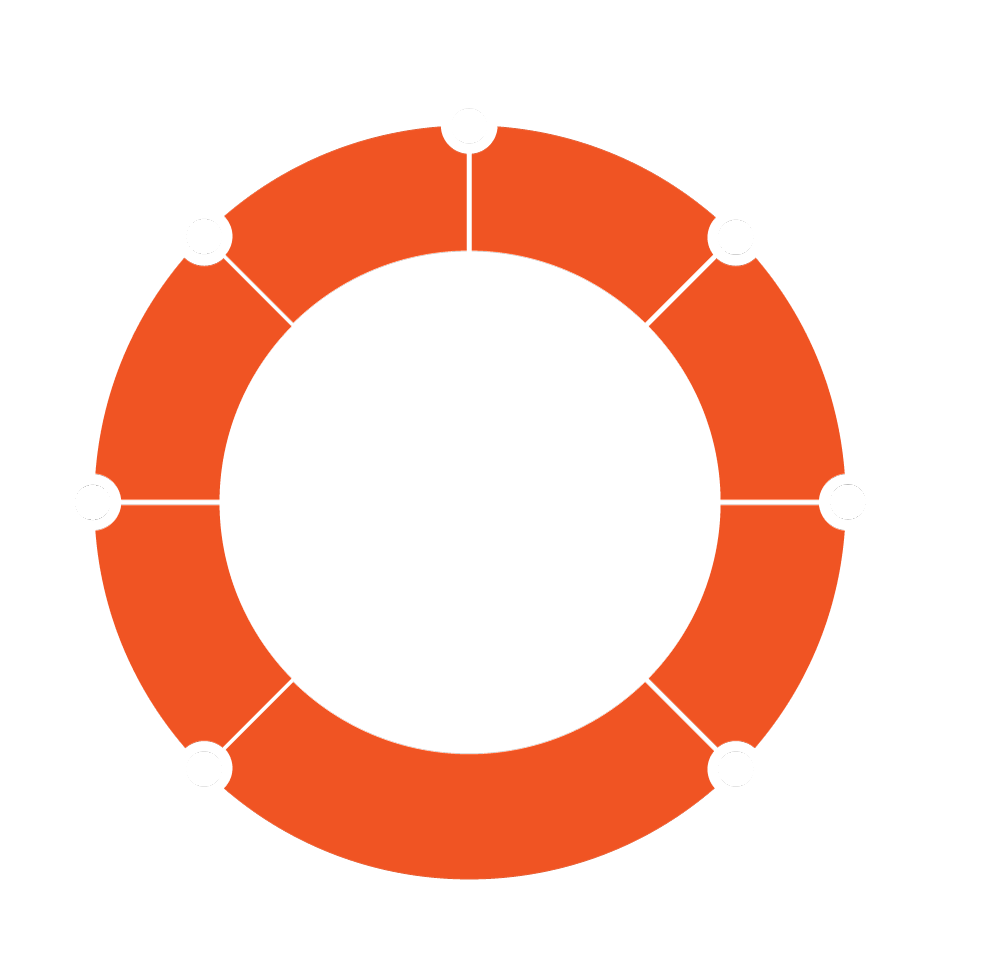 Public-private dialogue
Sector 
expertise
We boost the development of our region with replicable, scalable financing and advisory solutions that help our clients face new challenges
Customized 
financial solutions
Social & environmental value creation
Advisory
capabilities
Access to other funding sources
Priority Sectors
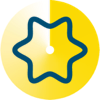 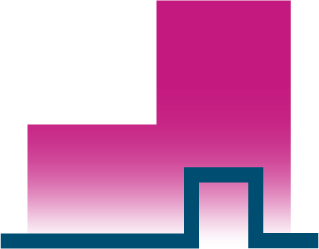 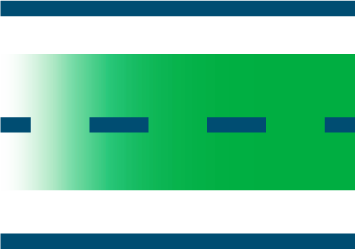 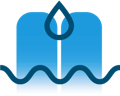 Infrastructure
Transport
Energy
Water and
Sanitation
Social 
Infrastructure
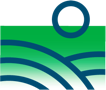 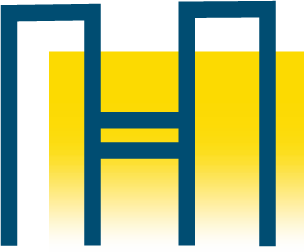 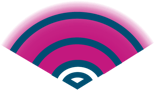 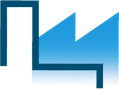 Corporates
Agribusiness
Manufacturing
Tourism
Digital Economy
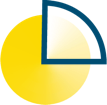 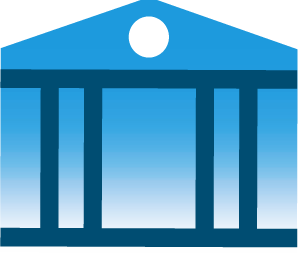 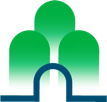 Financial 
Intermediaries
Financial Institutions
Non Banking Financial Institutions
Investment Funds
Financial solutions
Financial products
Financial services
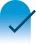 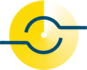 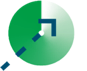 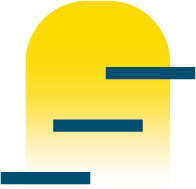 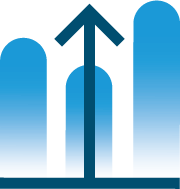 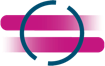 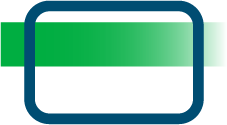 Resource 
Mobilization
Loans
Guarantees
Trade and Supply 
Chain Finance
Blended Finance
Equity and Mezzanine
Investments
Capital Market Instruments 
& Structured Finance
Advisory services
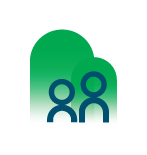 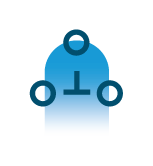 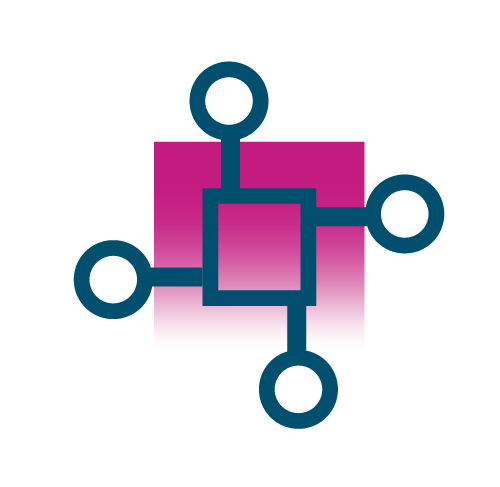 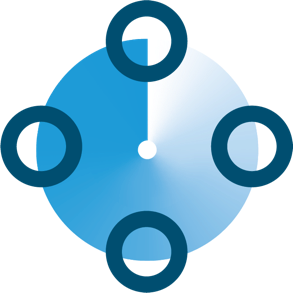 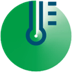 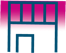 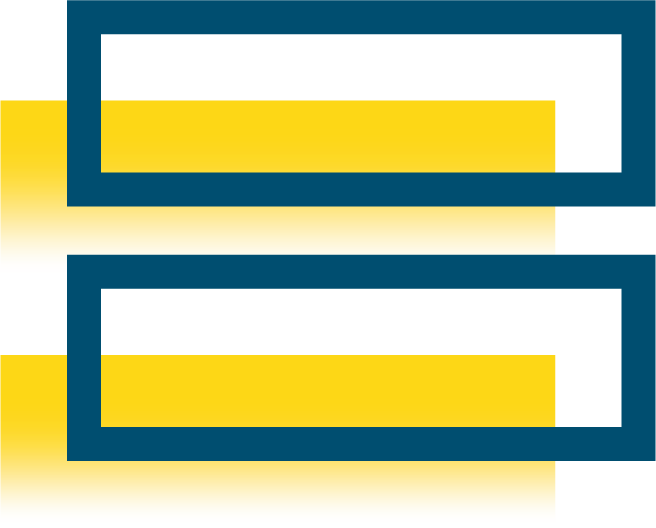 Corporate 
Governance
MSMEs and Sustainability
Public-Private Partnerships (PPP)
Environmental & Social Risk Management
Climate 
Change
Technology and Innovation
Gender, Diversity and Inclusion
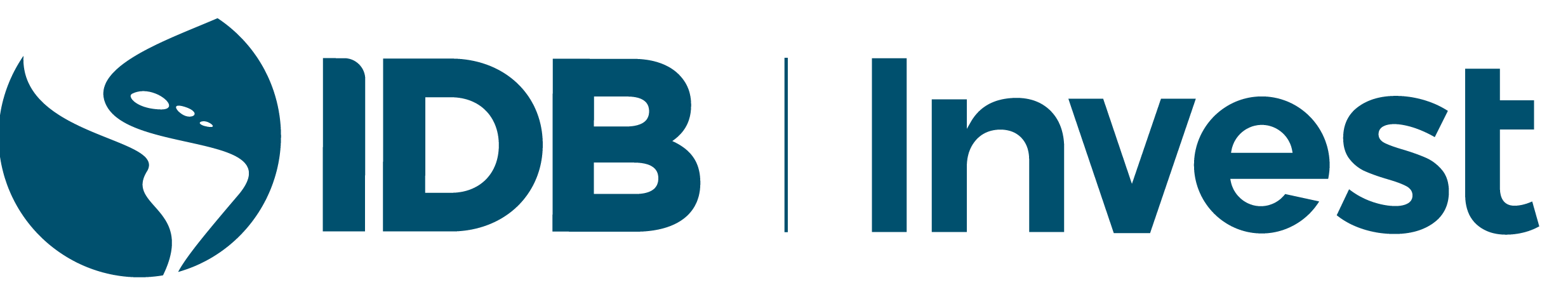 IDB Invest offers a single value proposition by linking 
financial and non-financial products
Advisory Services helps foster sustainable and inclusive impact on IDB Invest operations
BETTER PROJECTS
Support clients by improving existing transactions
Identify sustainable solutions to grow clients’ business
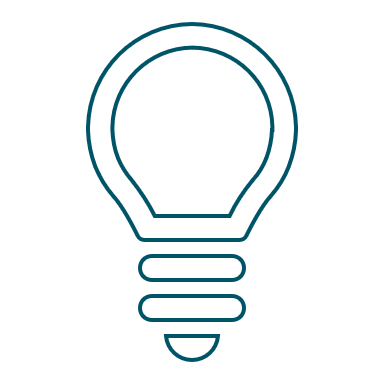 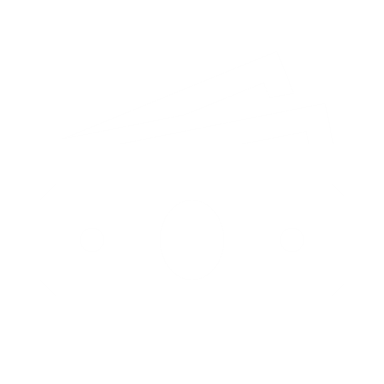 +
+
KNOWLEDGE
ADVICE
INVESTMENT
BETTER MARKETS
Help surface new investment opportunities
Create a positive influence in our markets
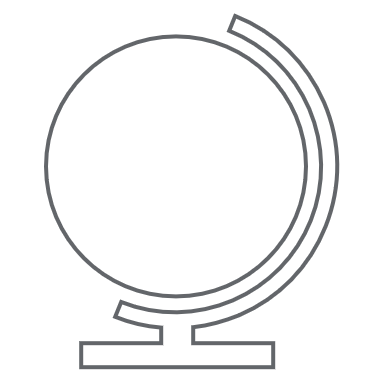 Our Most Recent Market Awards
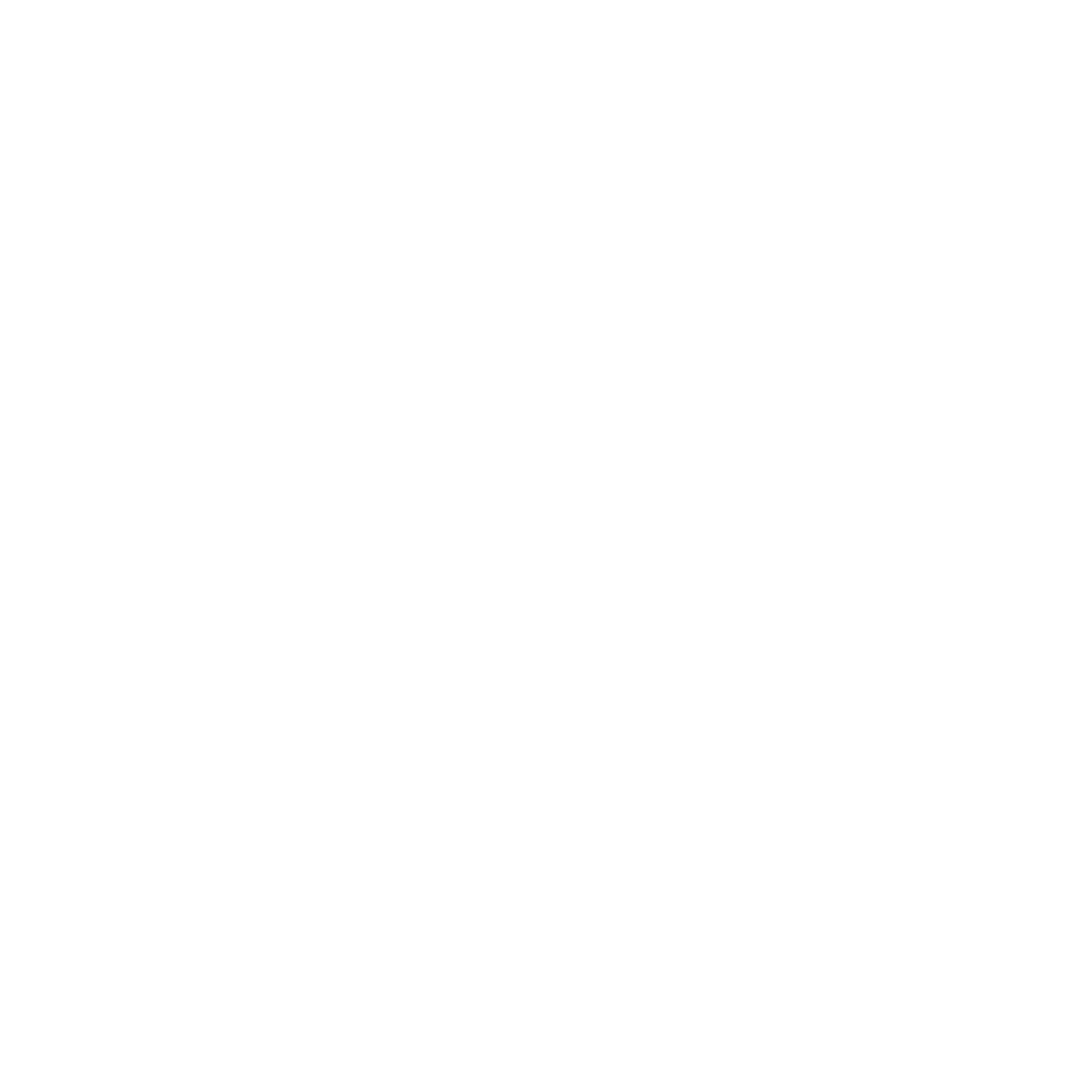 2021
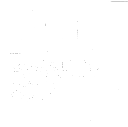 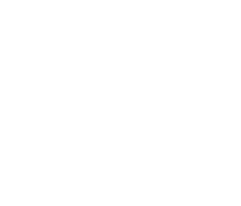 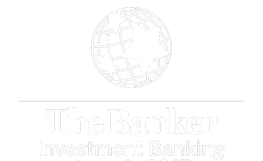 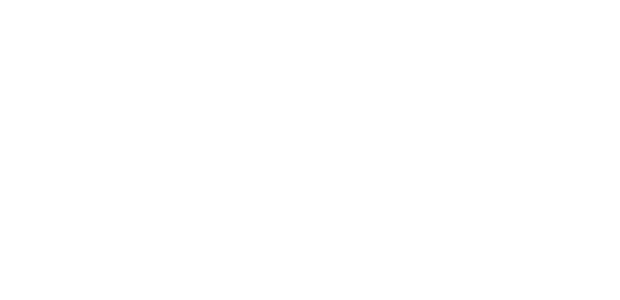 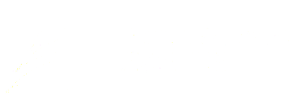 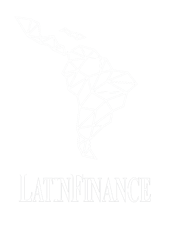 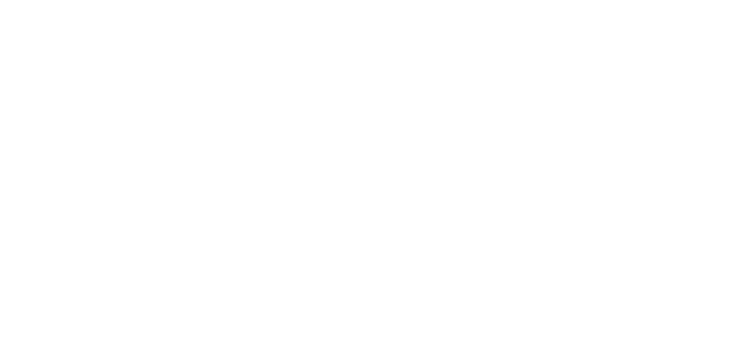 Multilateral Development Bank of the Year
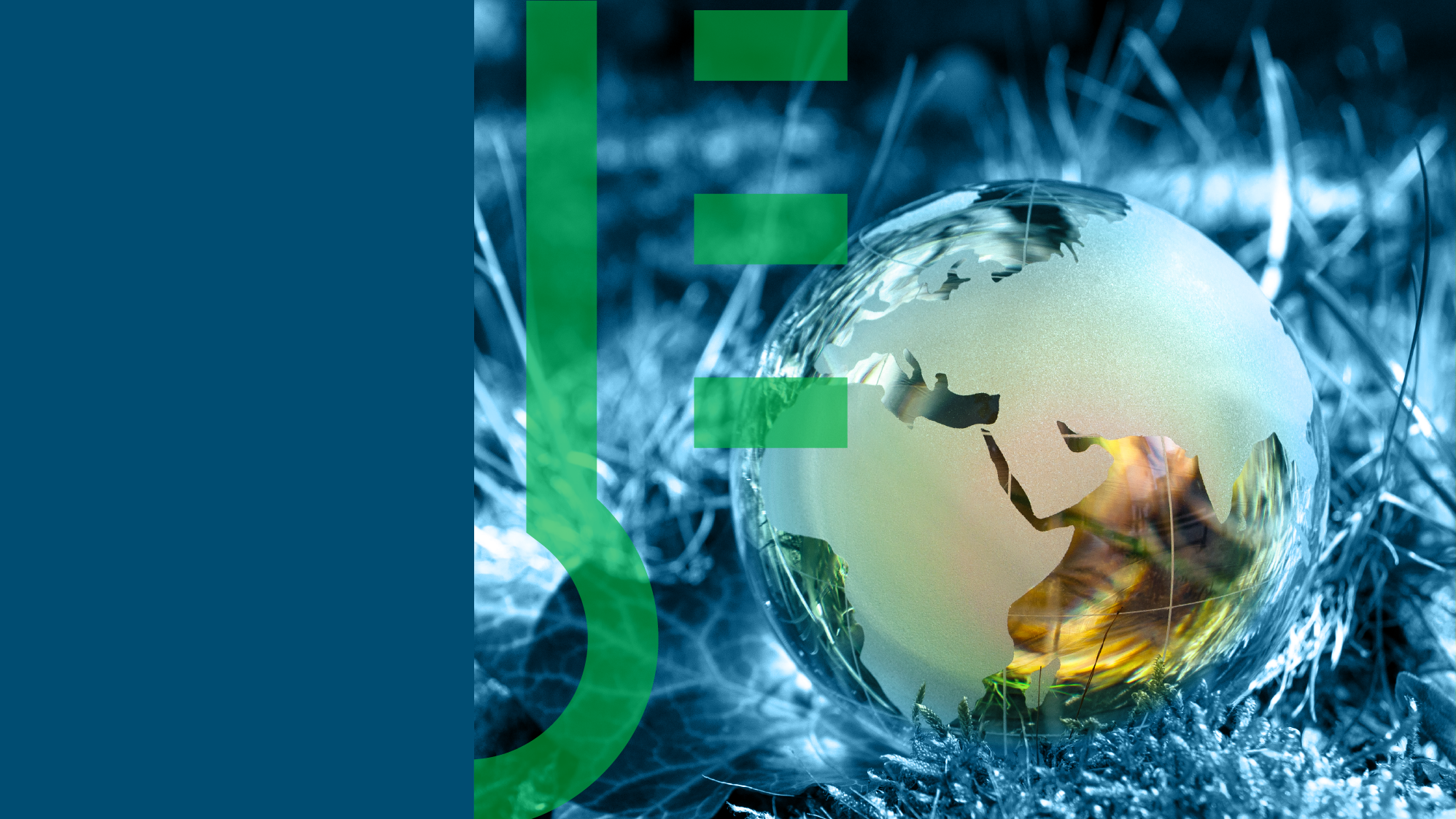 A.
The Climate Change Problem
11
[Speaker Notes: Agenda: voluntario]
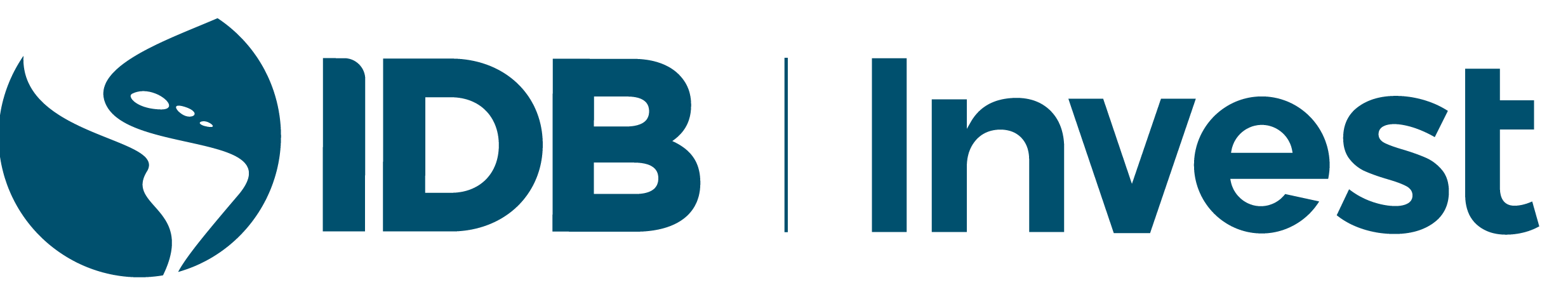 190+ Countries committed to limiting temperature
 rise to 1.5 degrees
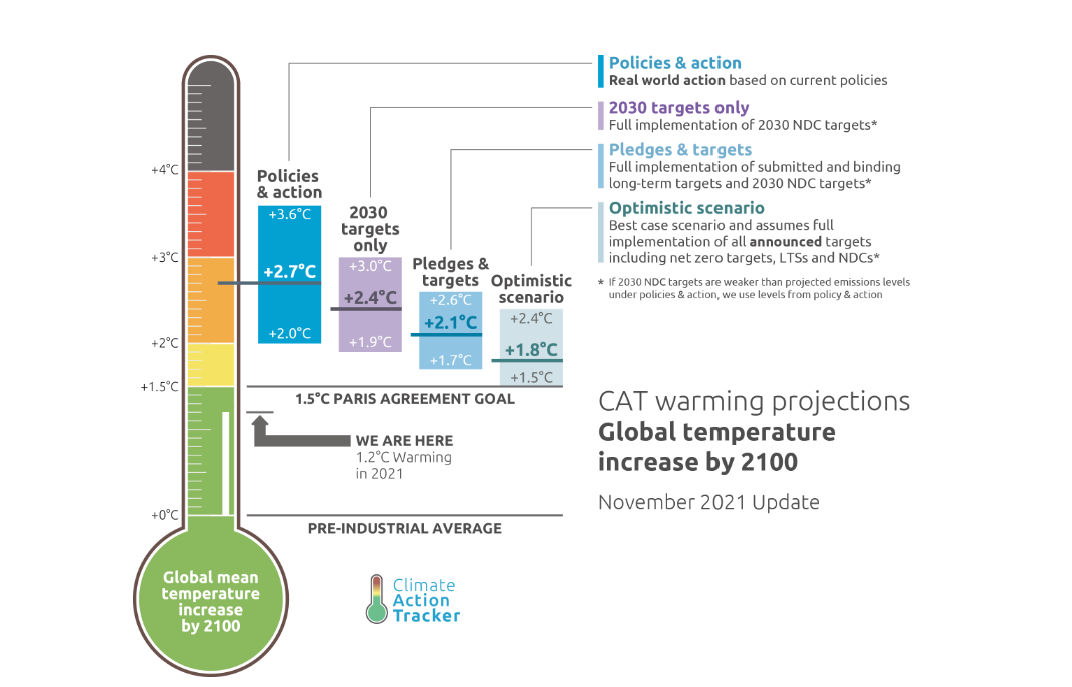 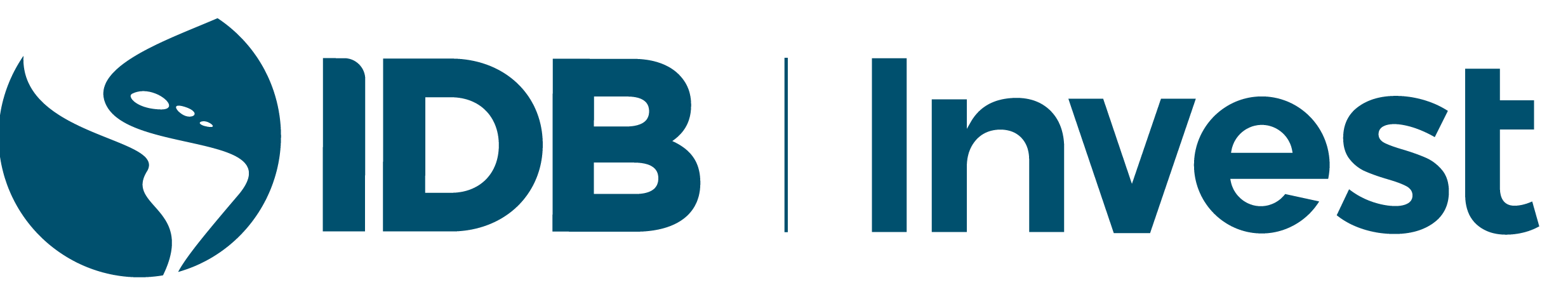 Climate Change Impacts: 1.5 degrees vs. 2 degrees
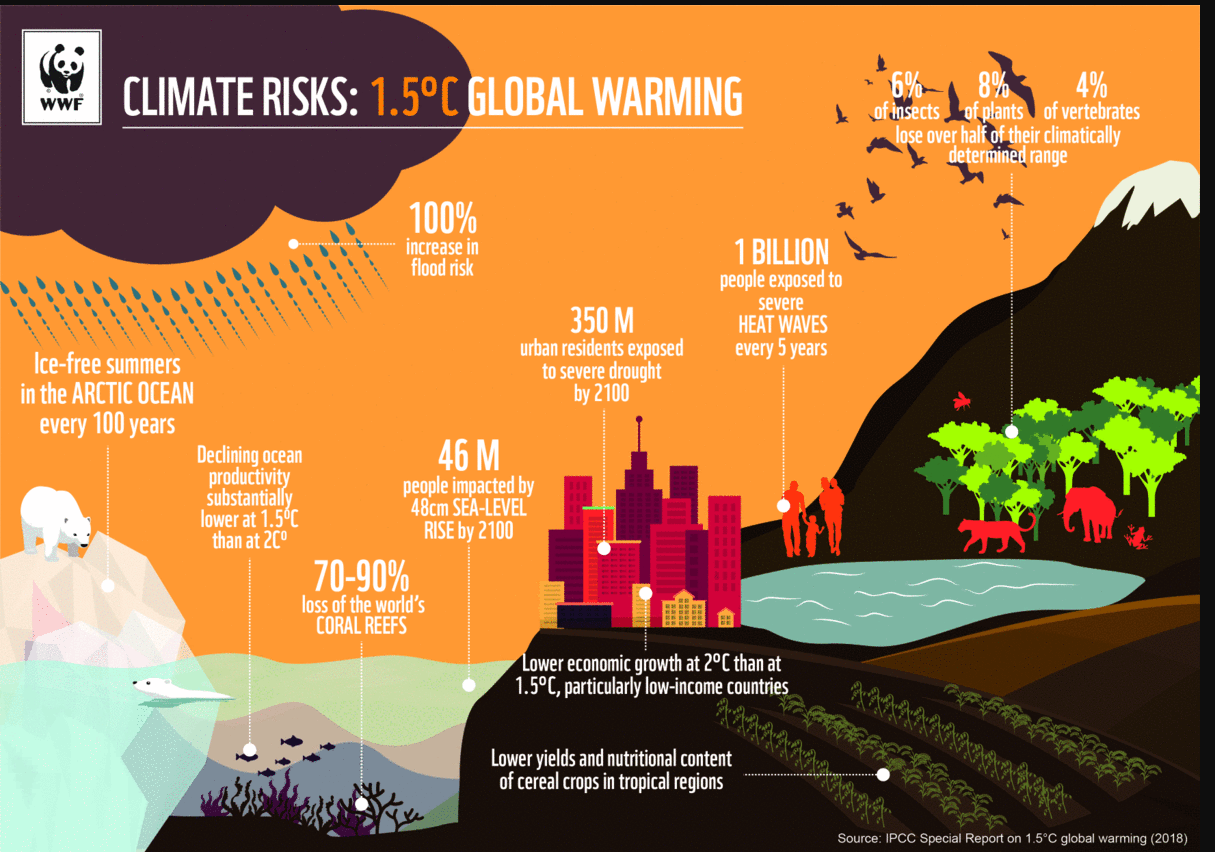 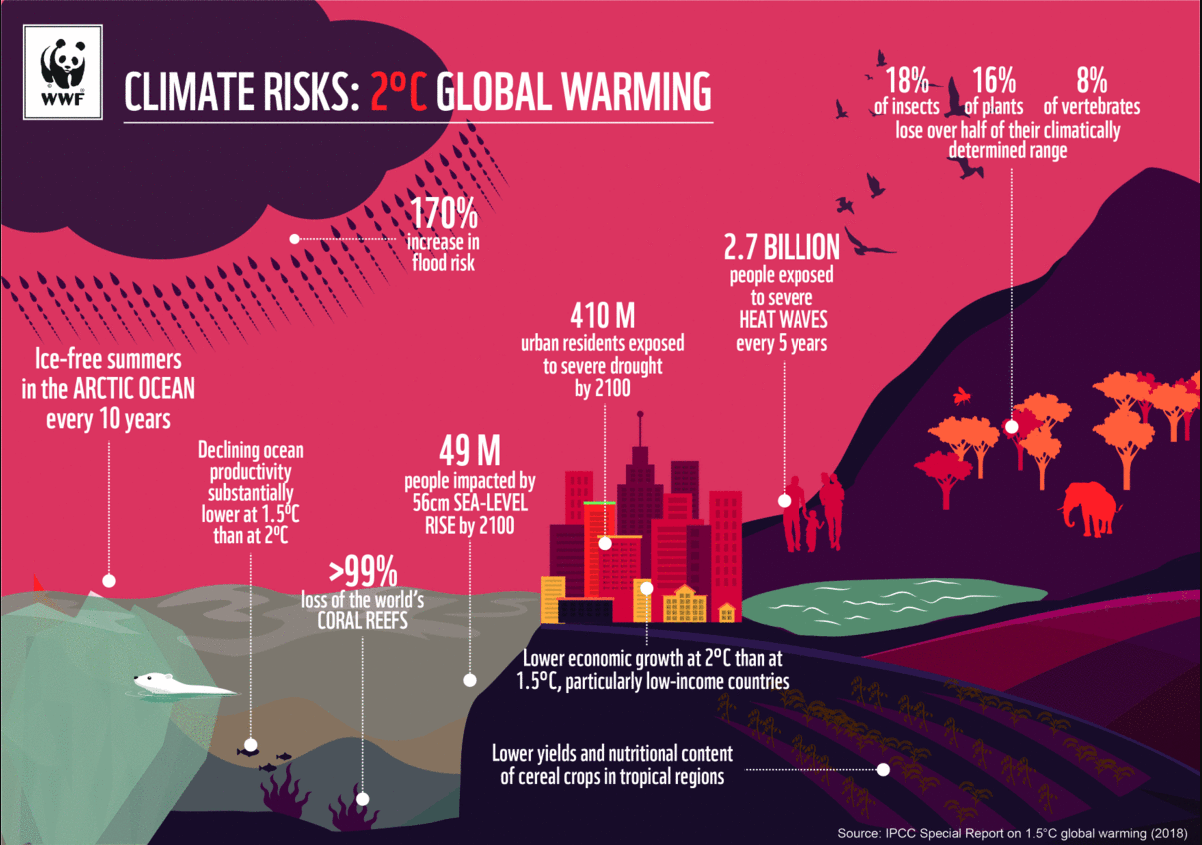 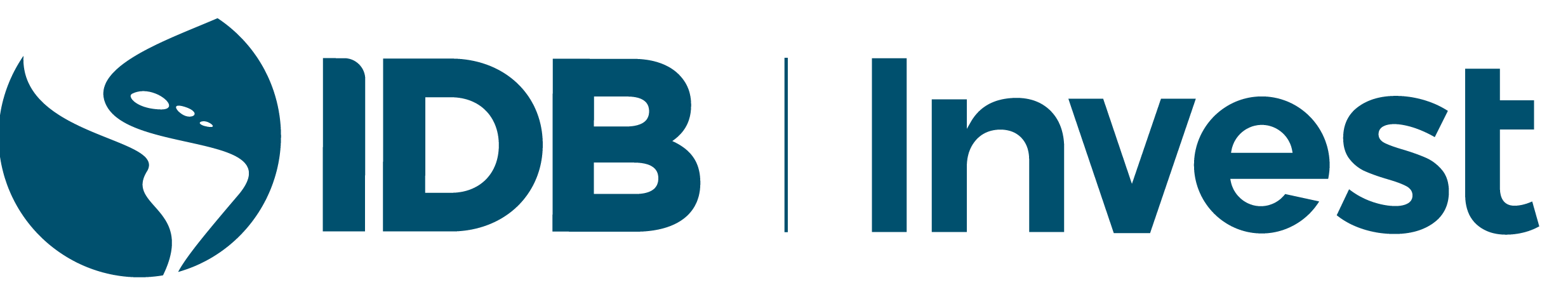 A two-pronged approach to Climate Action: Mitigation and Adaptation
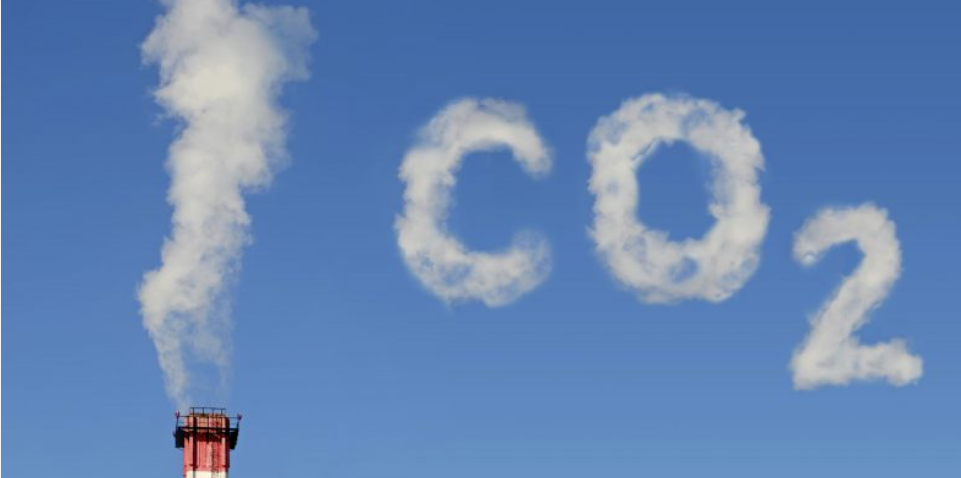 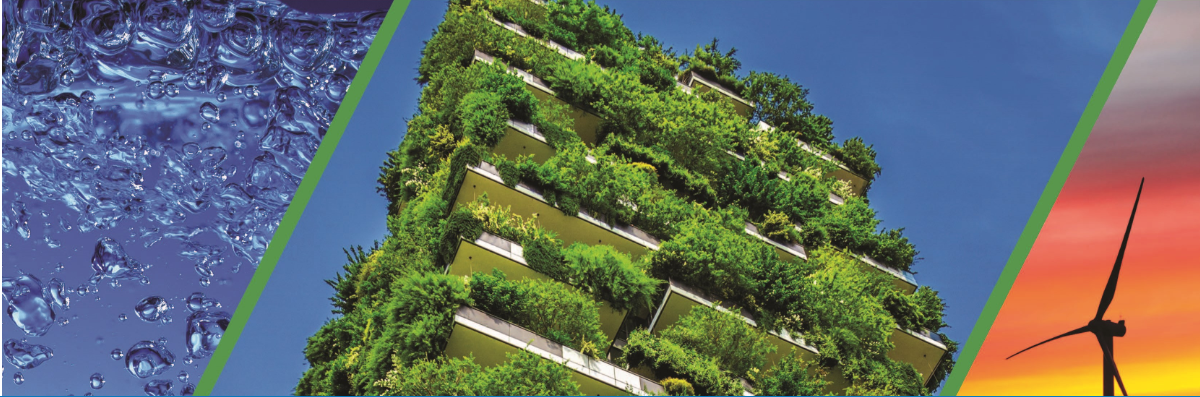 Reduce GHG Emissions (Mitigation)
Increase Resilience (Adaptation)
Positive list
Projects and operations that reduce the emissions that contribute to climate change
Examples: Solar power, sustainable transportation, energy efficiency
Actions that manage and reduce the negative impacts of climate change. 
Location and context specific 
Examples include infrastructure upgrades, flood protection, and business continuity planning
[Speaker Notes: Context of vulnerability: The operation clearly sets out the context of climate change vulnerability using a robust evidence base, and adaptation activities that are required to strengthen the recipient’s policy and institutional framework. b. Intent: The operation supports the recipient to identify policy actions that can contribute to adaptation and sets out the explicit intention to develop such policy actions consistent with the context of vulnerability and in line with relevant adaptation strategies and plans. c. Clear and direct link between climate change vulnerability context and policy actions: The policy actions included in the MDB operation directly contribute to addressing the identified climate change vulnerabilities and/or enabling adaptation.]
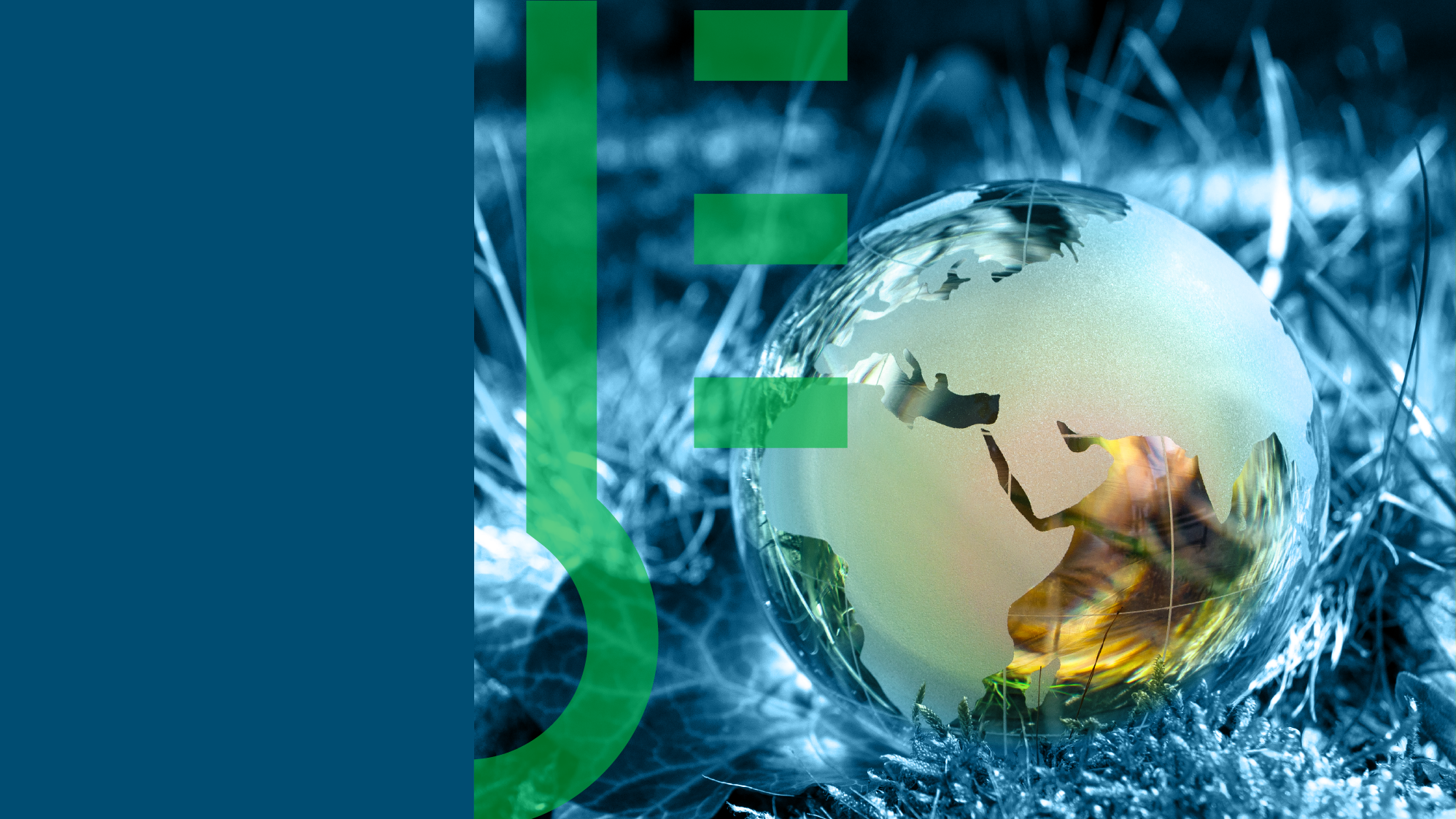 B.
Resiliency Solutions
15
[Speaker Notes: Agenda: voluntario]
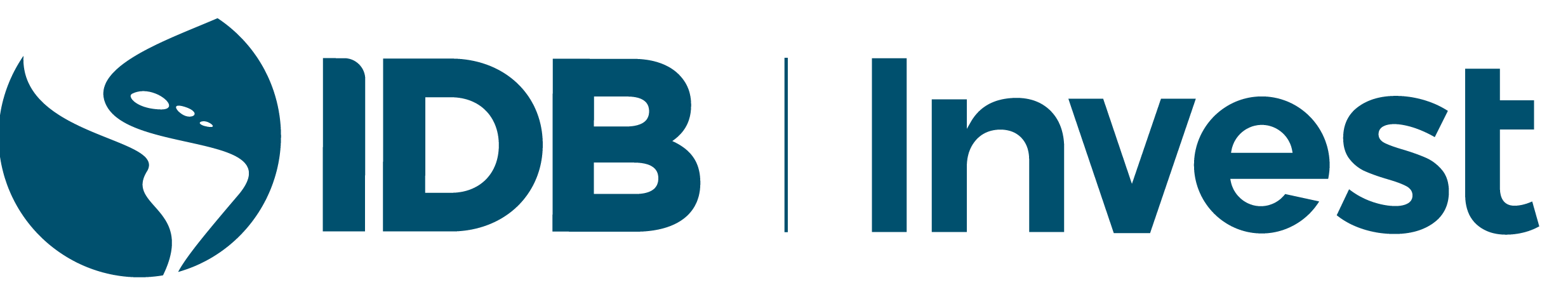 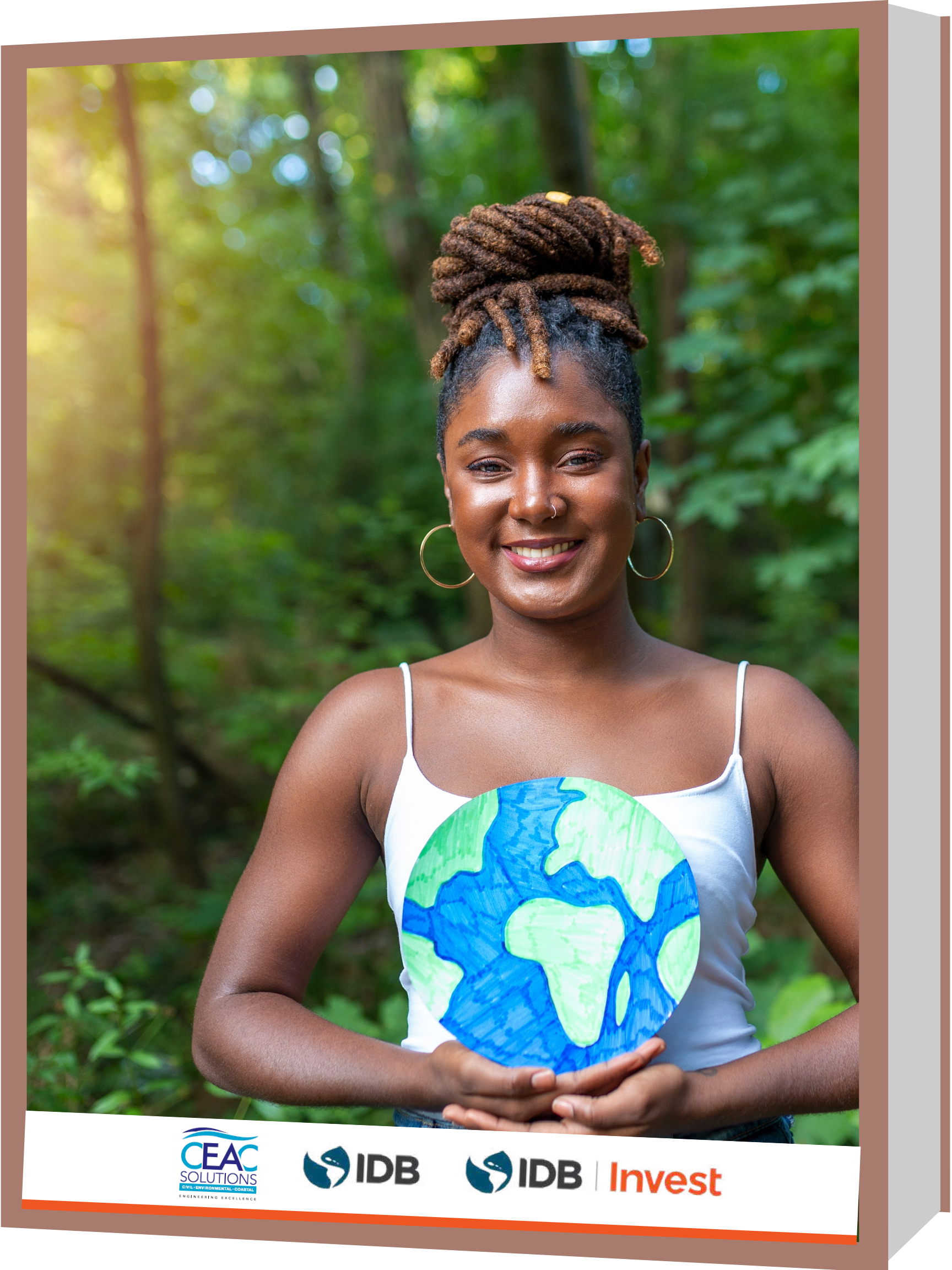 INTERVENTIONS TO INCREASE CLIMATE-RESILIENT INVESTMENTS IN BARBADOS, JAMAICA & TRINIDAD & TOBAGO
Identification of Hazards and
Resilience Measures
16
INTERVENTIONS TO INCREASE CLIMATE-RESILIENT INVESTMENTS IN BARBADOS, JAMAICA & TRINIDAD & TOBAGO
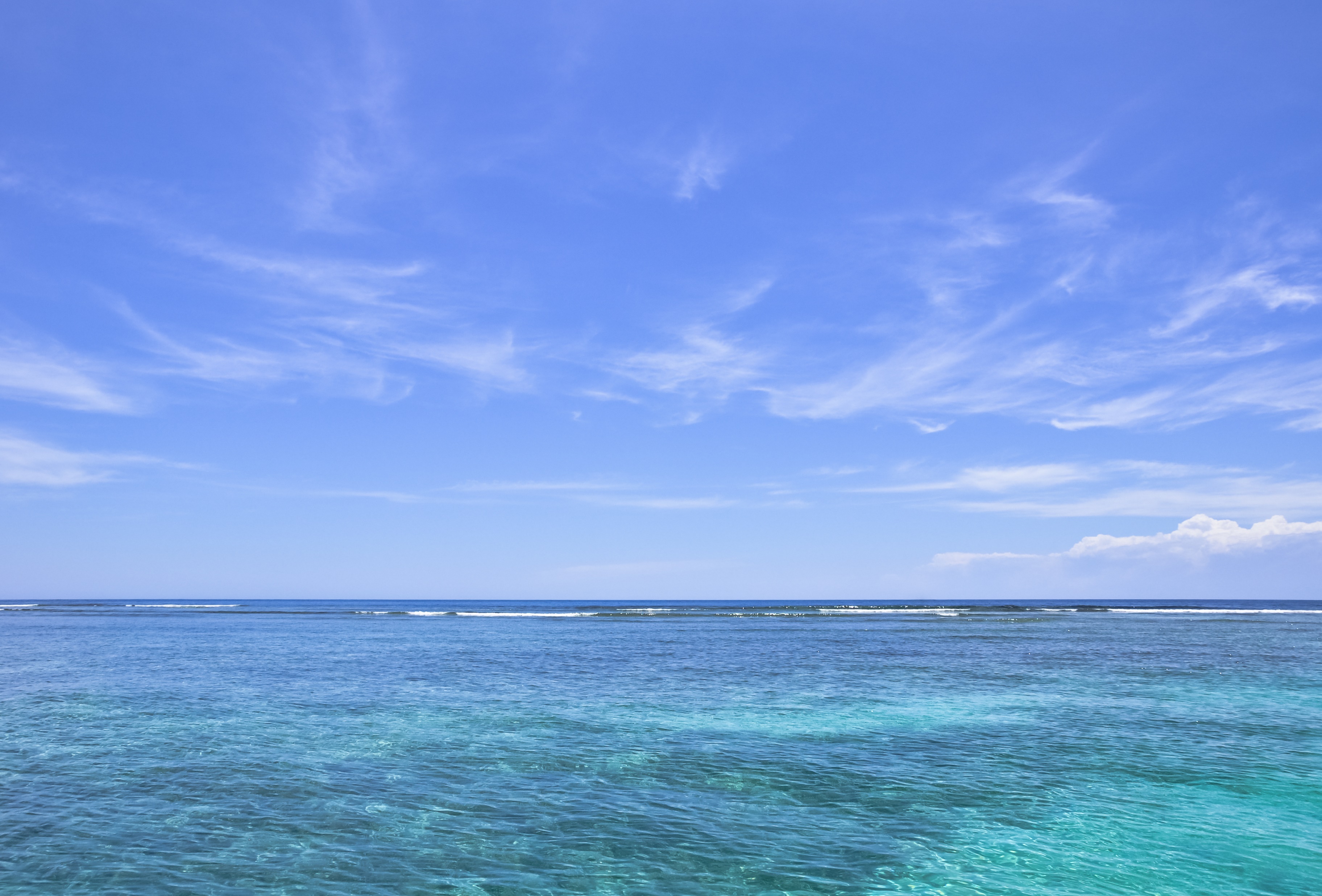 Caribbean Islands face climate risks due to their size and location. Droughts, hurricanes, floods, warmer temperatures, and sea level rise threaten the environment and the economic sectors of the region
WHY
17
This Photo by Unknown Author is licensed under CC BY-SA
[Speaker Notes: But why did we spend XXX in this Study.. Well, Caribbean Islands are particularly vulnerable to climate-relate risks due to their size and location. Droughts, hurricanes,Floods, warmer temperatures, and sea level rise are some of the intensifying dangers that threaten the environment and economic sectors of the region. Therefore, climate adaptation in the form of climate-resilient infrastructure is crucial to endure the effects of climate change. Considering the increasing severity of climate-related events and the lack of resiliency measures in construction to date, capacity building is essential. There is a market for incorporating climate resilience into new or preexisting infrastructure - with the greatest willingness to pay for heat resilience measures. We developed this  publication to reduce the market inefficiencies identified. It highlights the main drivers and potential returns on investment associated with incorporating adaptive and resilient design and construction practices in buildings in three Caribbean countries. The project will focus on the residential and commercial sectors in Jamaica, Trinidad and Tobago and Barbados.]
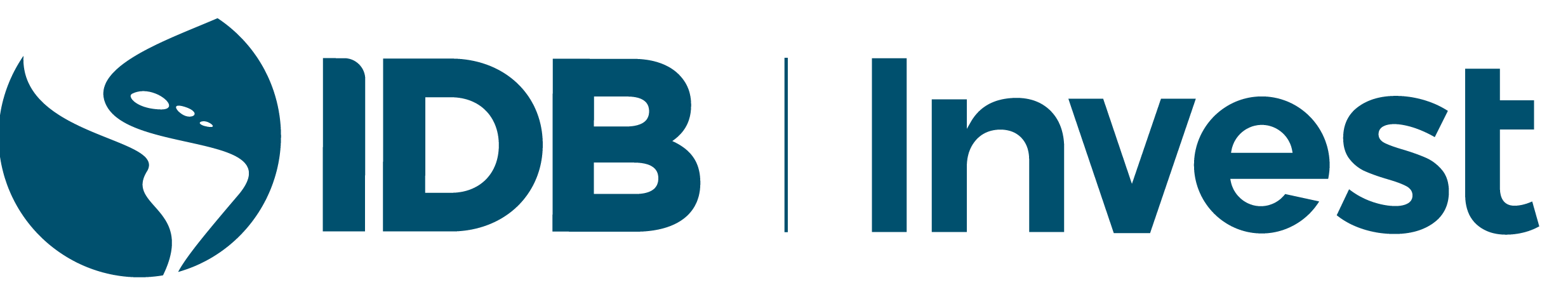 Individuals, SMEs, and residential and commercial development projects will need to prepare for the increased frequency and intensity of climate events in Jamaica
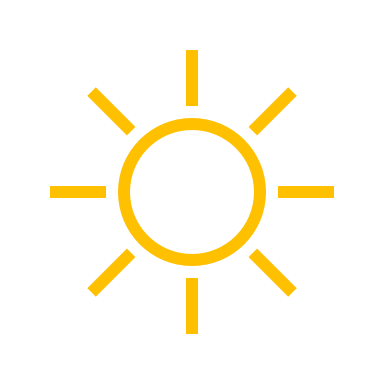 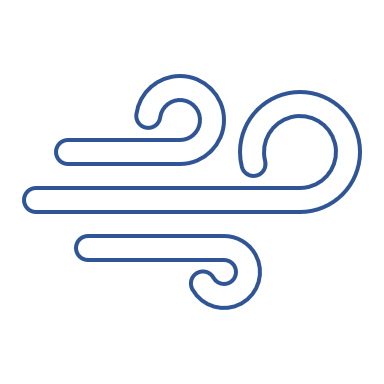 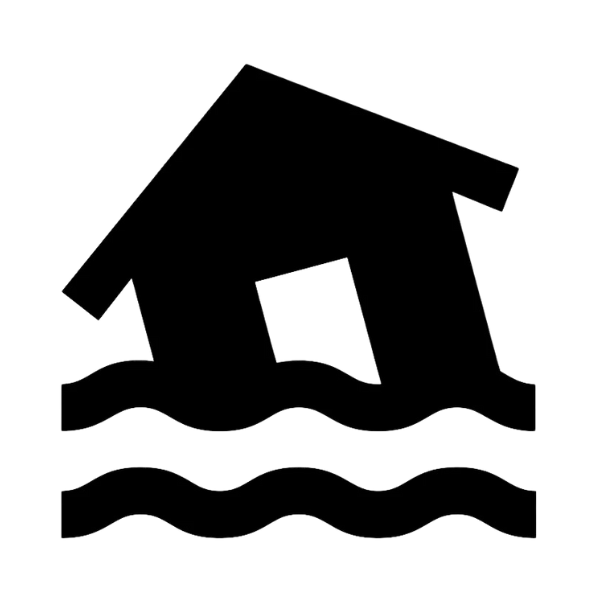 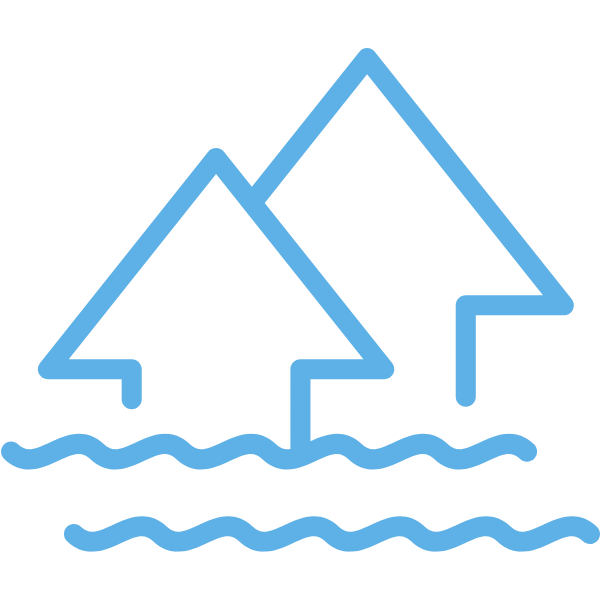 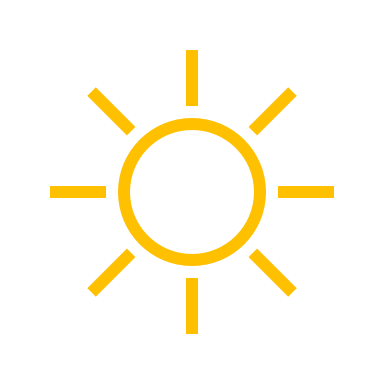 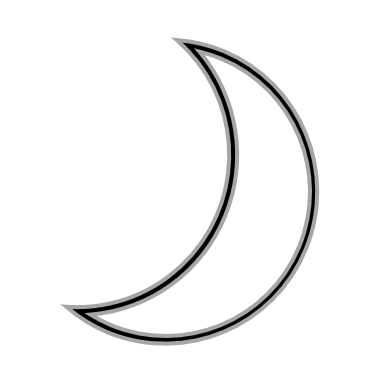 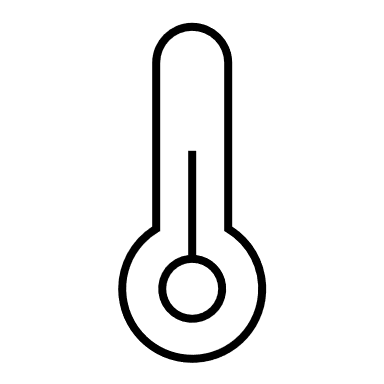 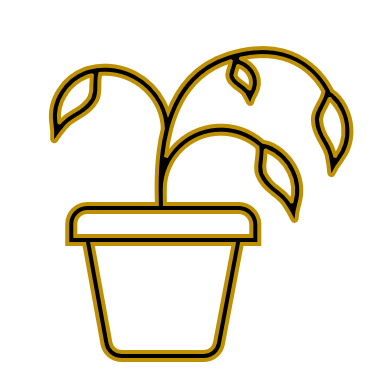 5% increase in peak hurricane wind speeds and increased frequency of intense hurricanes
Temperatures have already risen by 1 degree Celsius, with projections 
of another .8 degrees increase and recent decades showing accelerated warming.
Regional sea level rise is estimated at a current rate (2006 to 2015) of 2.5mm/year.
7% reduction in precipitation resulting in
at least one severe drought per decade.
Increasing trends in one-day and five-day extreme rainfall likely to lead to more severe floods
Hurricane wind annualized losses have average US$215 million, while annualized losses from flooding are $20 million in Jamaica. Energy consumption from increased cooling costs was estimated to cost US$, 8.7, million per year for Jamaica
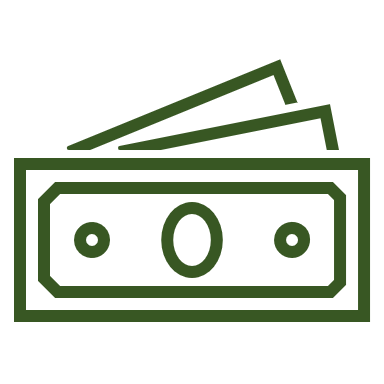 [Speaker Notes: Context of vulnerability: The operation clearly sets out the context of climate change vulnerability using a robust evidence base, and adaptation activities that are required to strengthen the recipient’s policy and institutional framework. b. Intent: The operation supports the recipient to identify policy actions that can contribute to adaptation and sets out the explicit intention to develop such policy actions consistent with the context of vulnerability and in line with relevant adaptation strategies and plans. c. Clear and direct link between climate change vulnerability context and policy actions: The policy actions included in the MDB operation directly contribute to addressing the identified climate change vulnerabilities and/or enabling adaptation.]
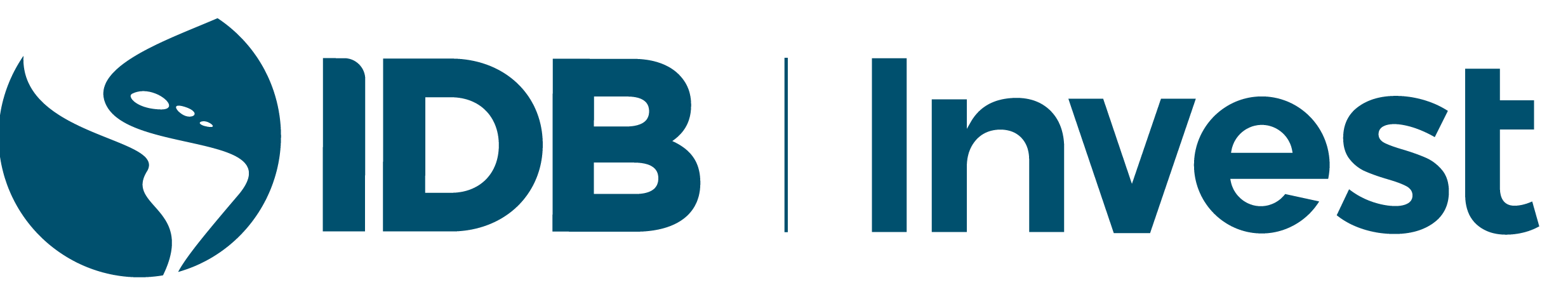 Sustainability Certifications in buildings: Focused reduction of carbon emissions (Climate Change Mitigation)
Incorporating sustainability into construction is a competitive advantage.Sustainability certifications incorporate efficient infrastructure and appliances that 
save money, reduce carbon emissions and the negative impact on the environment
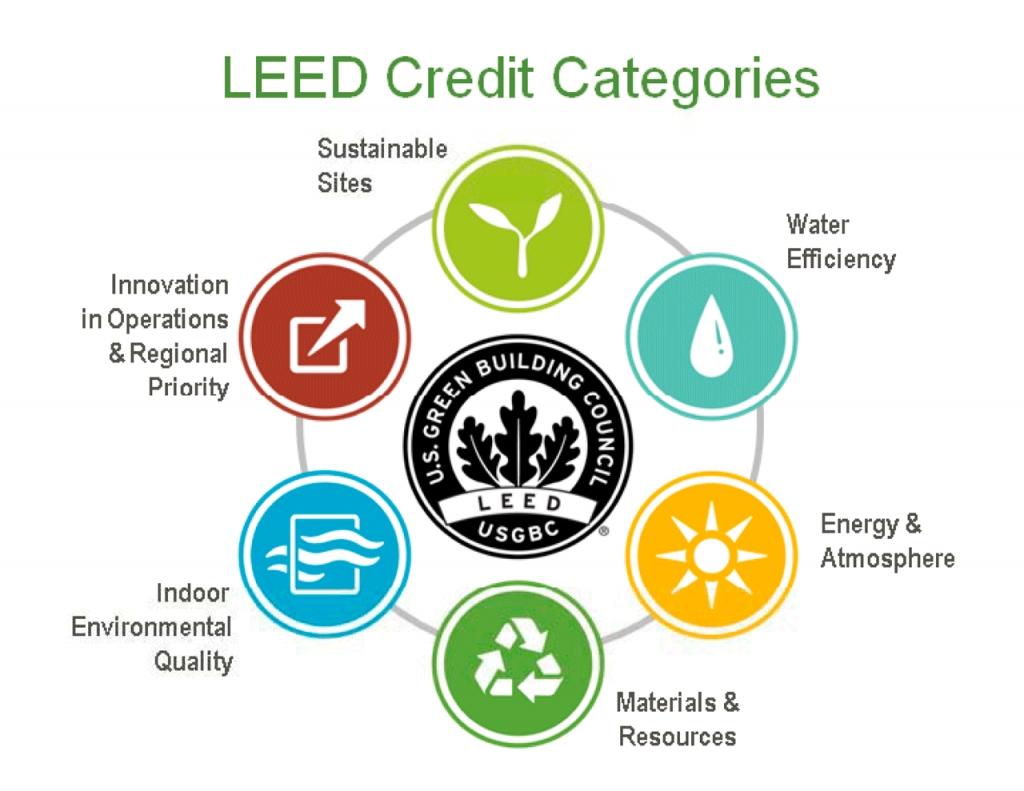 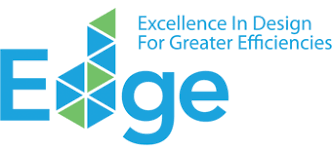 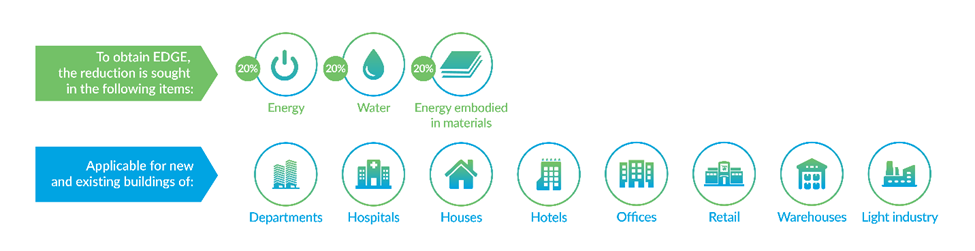 19
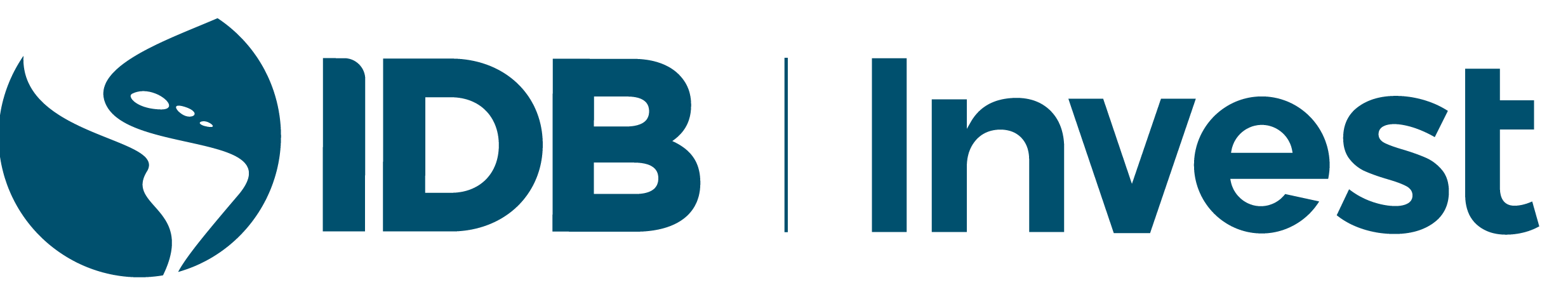 SOLUTIONS
Resilience Measures
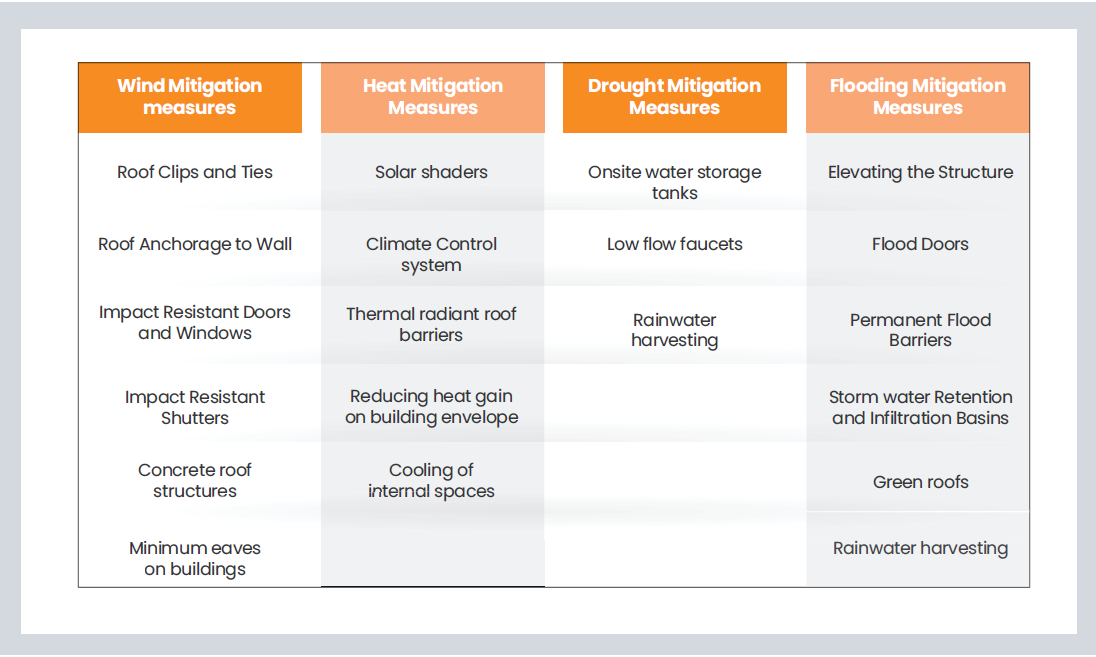 20
Solutions: Resilience Measures
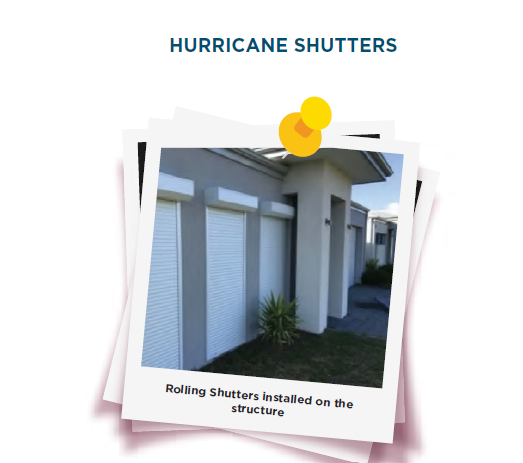 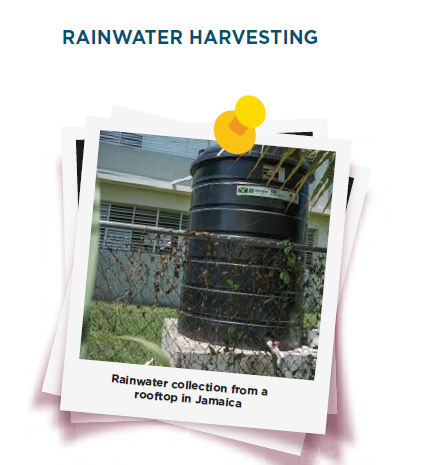 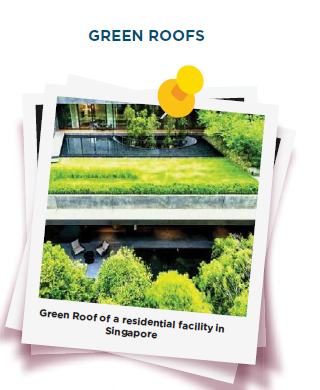 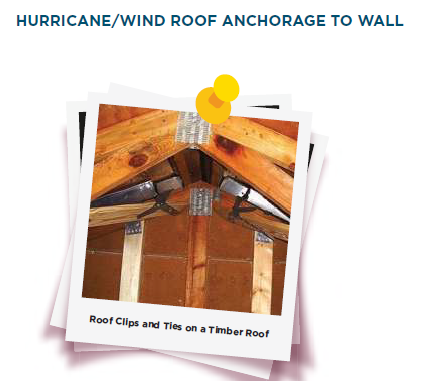 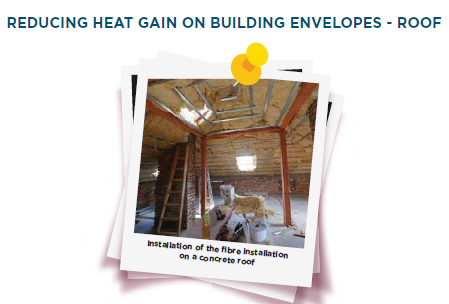 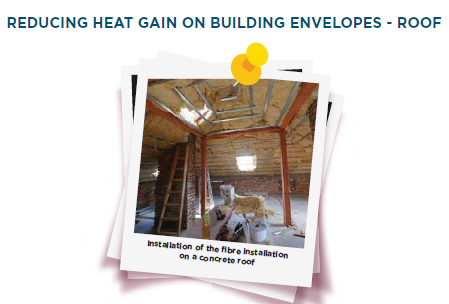 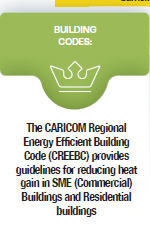 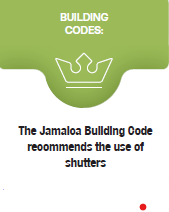 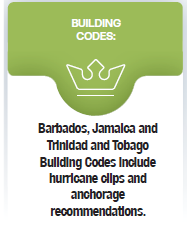 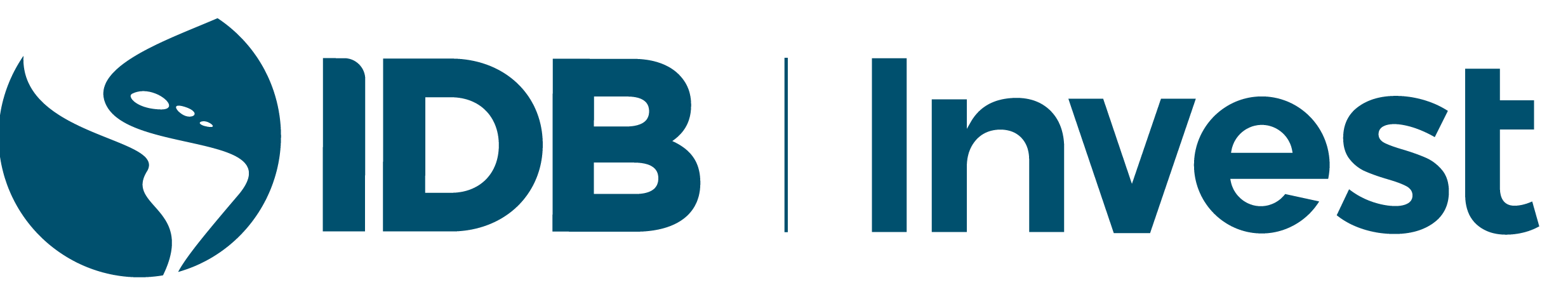 Small and Medium Enterprise (SME) & Residential Landscapes
Due to extreme climate-related events, business continuity impact varies across the SME landscape based on years in business and vulnerability
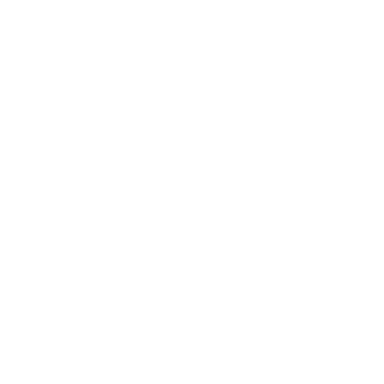 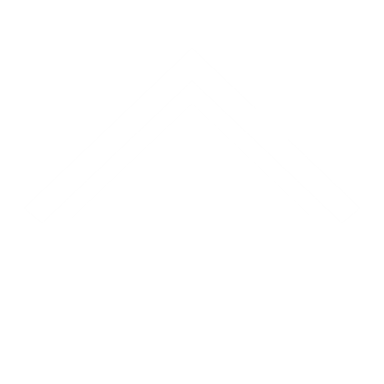 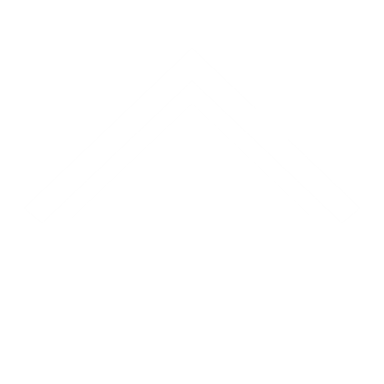 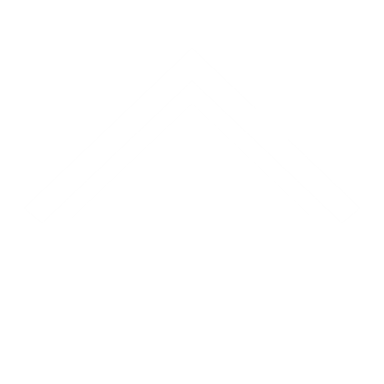 Architypes1 were proposed for residential and commercial buildings to enable cost comparison of resilience measures. They consist of 70m2 affordable-income housing solutions SME buildings are 465m2.
Market sizing:  Jamaica has 711,331 dwelling units. Current demands outstrip market supply with deficits of unmet annual demands of 15,000 for Jamaica per year
The 5-year potential for residential property development market in Jamaica is estimated US$14.8 billion, respectively; while for commercial property, the market is US$2.2 billion.
22
OPPORTUNITIES
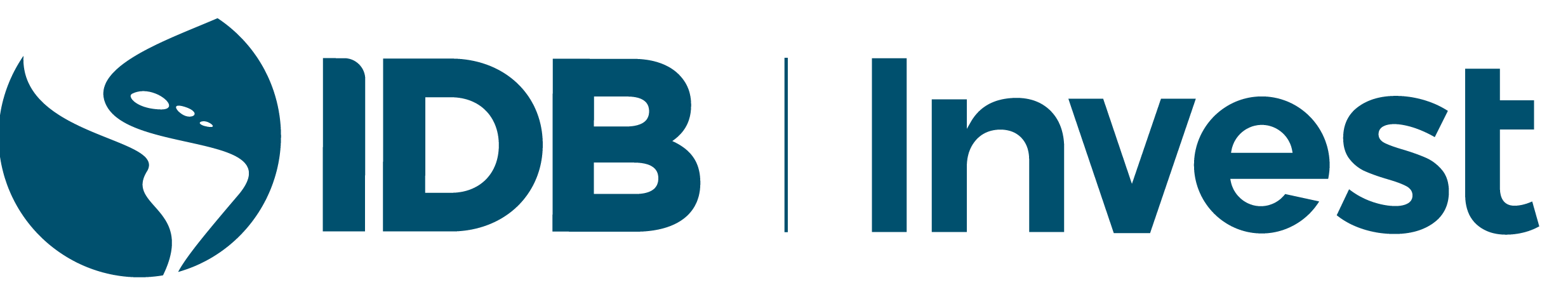 The Business Case
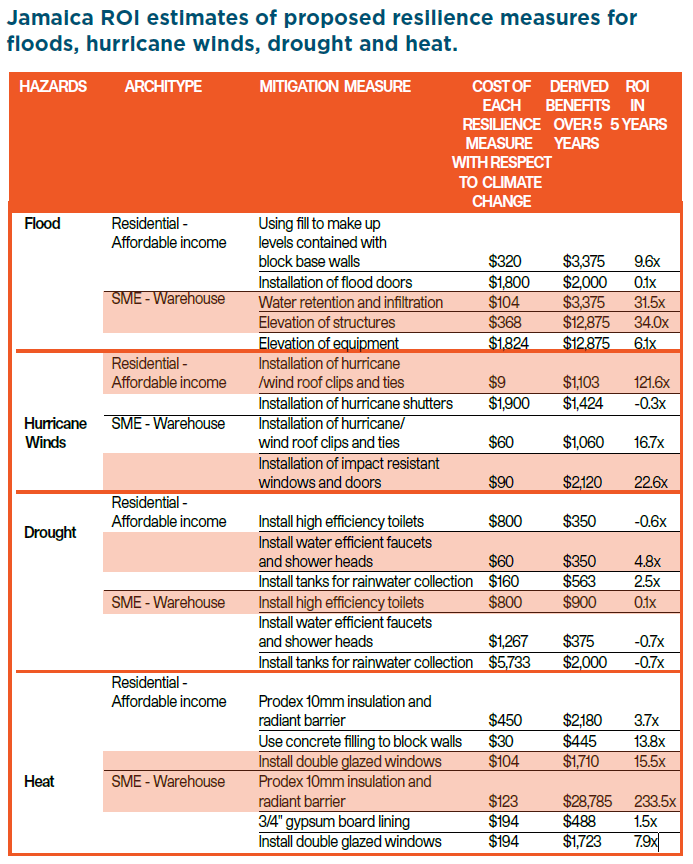 SavingsEstimates
*Paying a 1-2% premium
for property resiliency measures can offer financial benefits 
up to 30-fold over 5 years
23
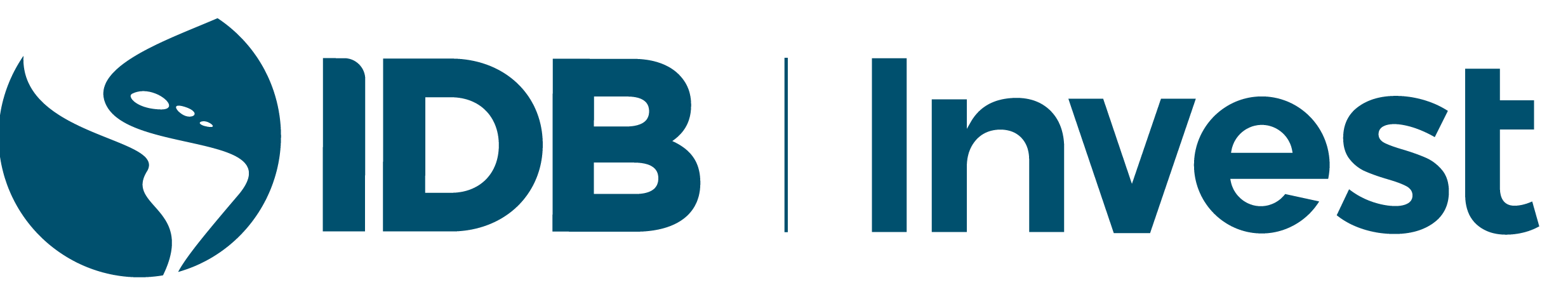 OPPORTUNITIES
The Business Case
Services
Planning, Design & Construction
Consultants, digital mapping and other services to develop plans for resilient business solutions
Architects, technical consultants, contractors, developers
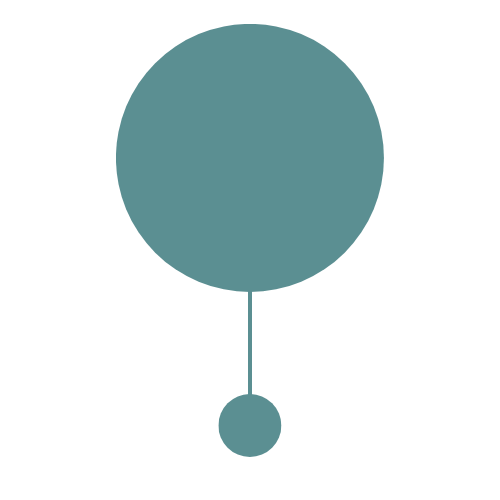 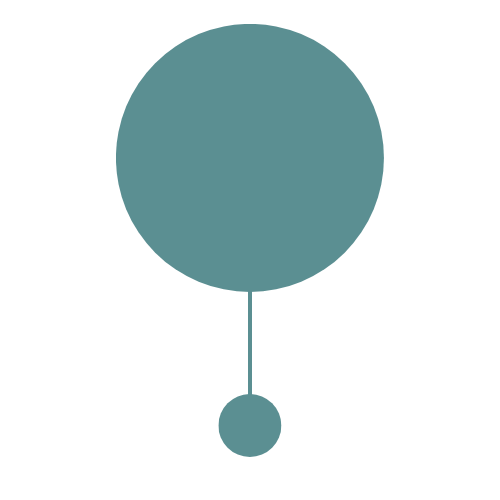 “There is a massive business opportunity for SMEs to sell or offer these climate change resiliency products and services”.
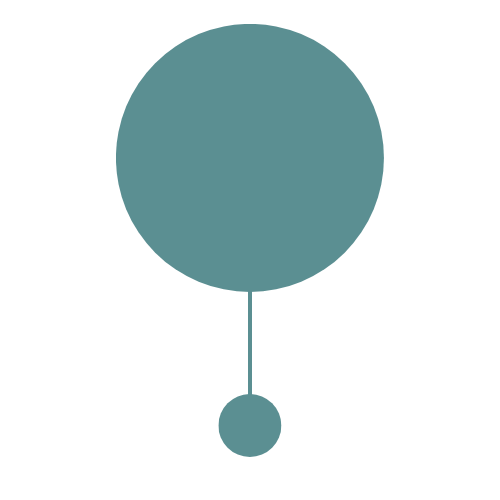 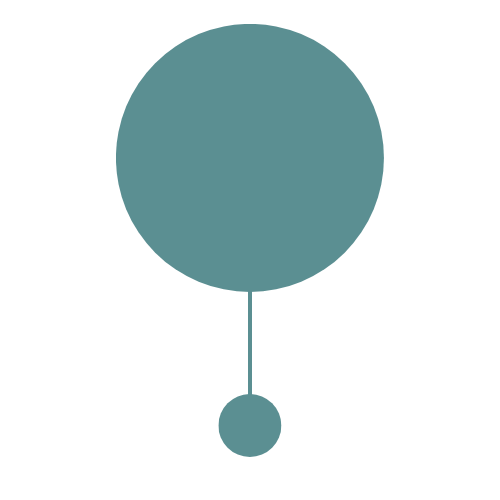 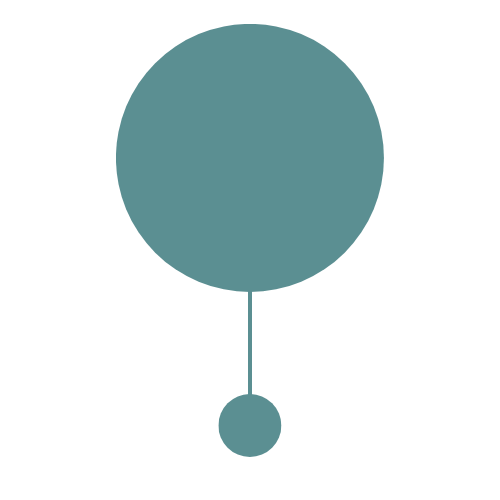 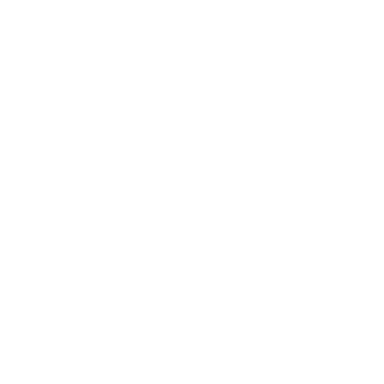 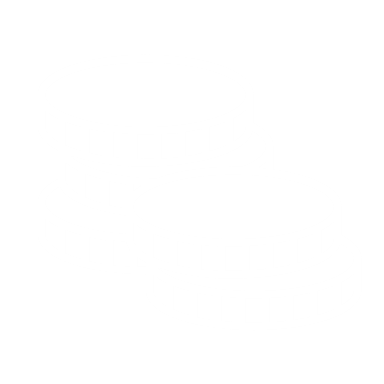 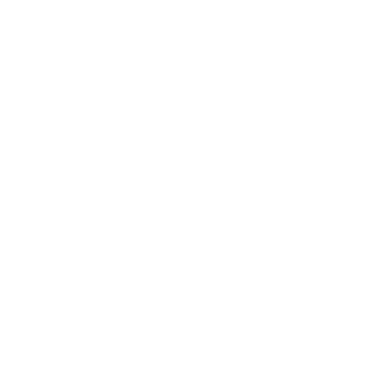 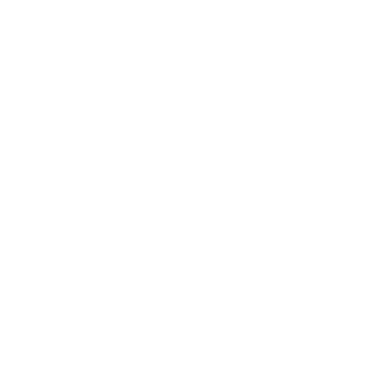 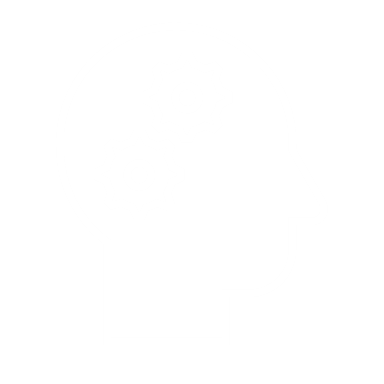 OperationMaintenance Renovation
Financing
Product sales
Equipment
Private investors, banks, buyers
Individuals, private business, facilities service providers
*Roof clips and ties for wind, and solar shades for heat
24
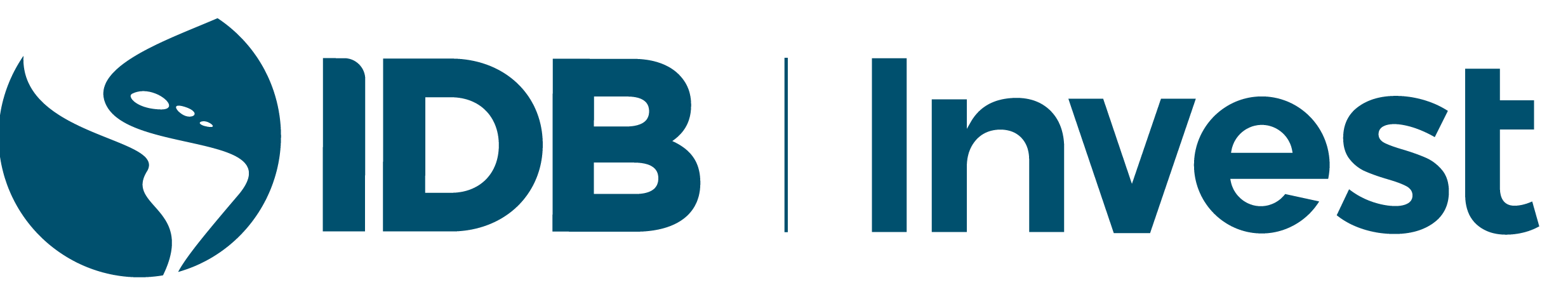 OPPORTUNITIES AND NEXT STEPS
For the Market
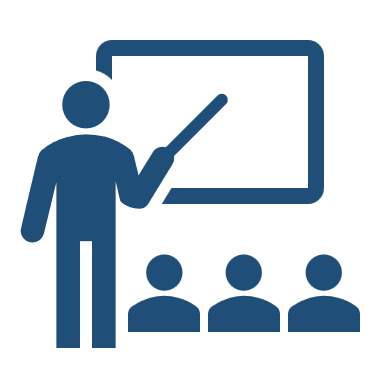 Educate consumers on the importance of climate-resilient infrastructure to reduce risks and potential losses.
INTERVENTIONS TO INCREASE CLIMATE-RESILIENT INVESTMENTS IN BARBADOS, JAMAICA & TRINIDAD & TOBAGO
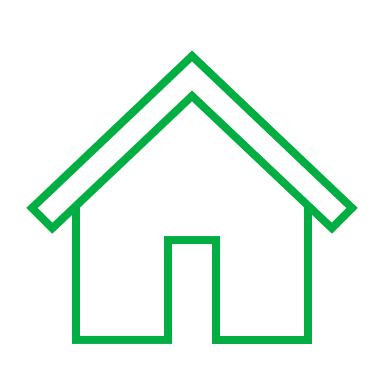 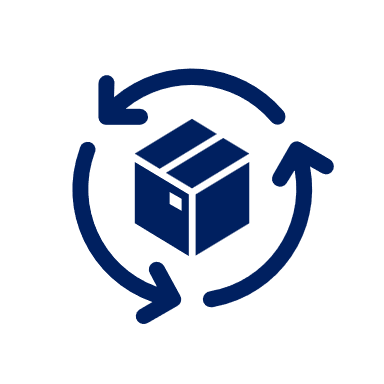 There is a willingness to include resilience add-ons products in mortgage financing for new buildings or retrofitting existing infrastructure.
Capacity building is required to allow the construction industry to experiment with prototypes that meet
purchasers’ safety needs as well as encourage
developers to incorporate these measures in the construction
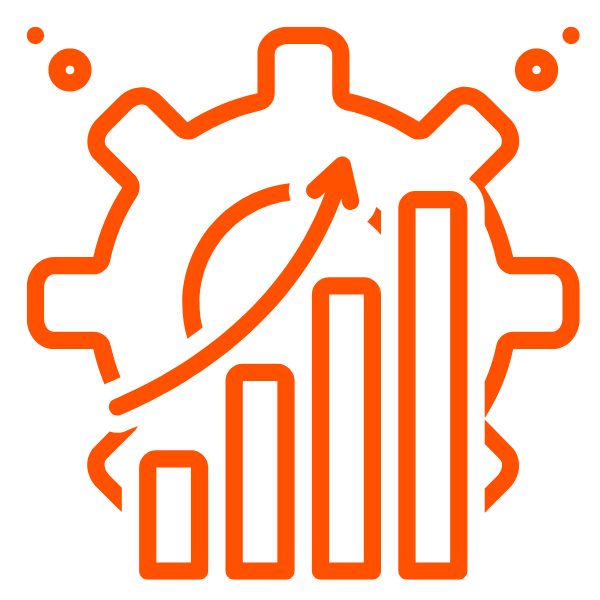 25
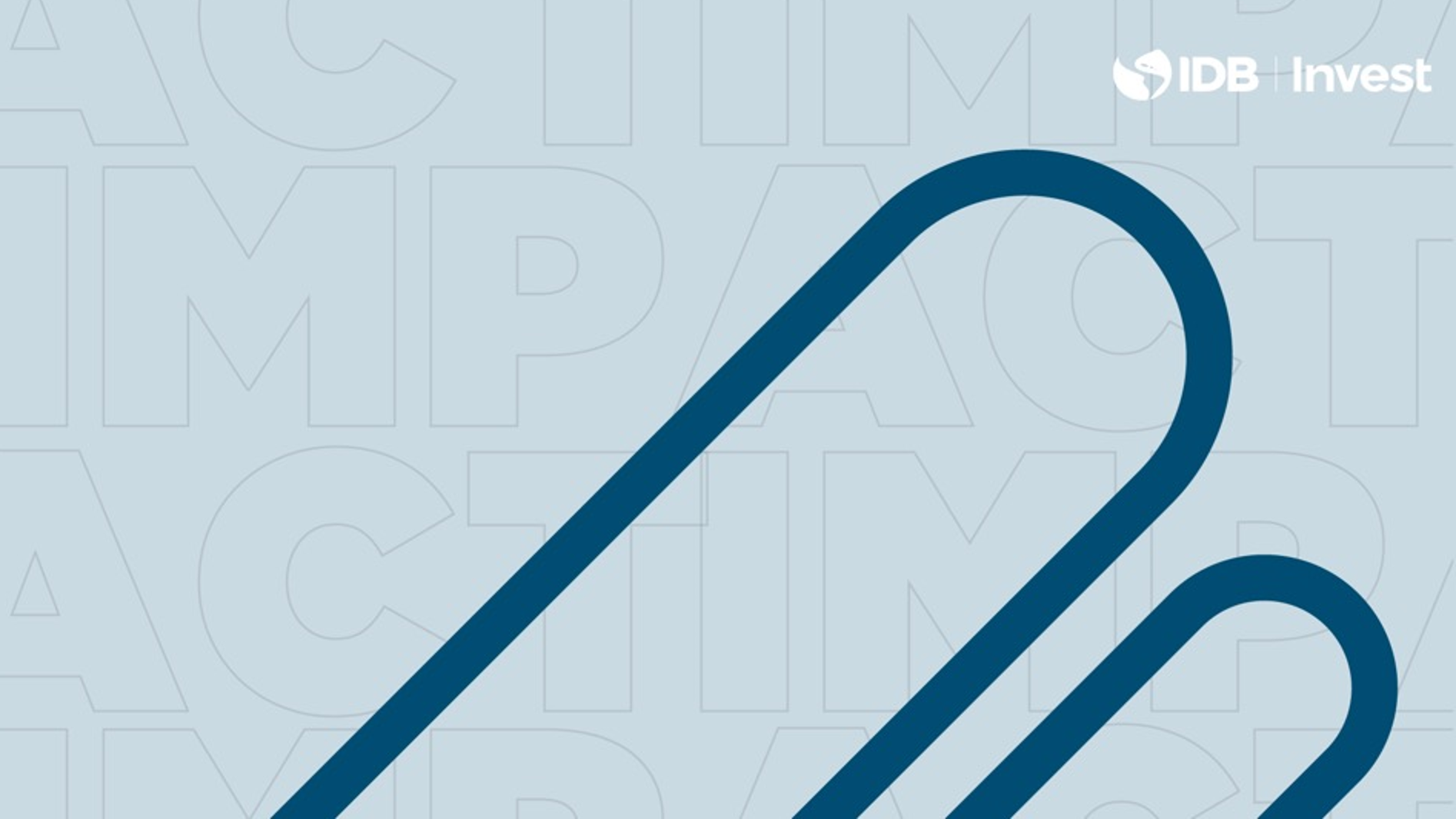 THANK YOU
Let’s continue the conversation
www.idbinvest.org
www.idbinvest.org/linkedin 
www.idbinvest.org/twitter 
www.idbinvest.org/facebook  
Blog - www.idbinvest.org/blog
26
[Speaker Notes: ‘Thank you]
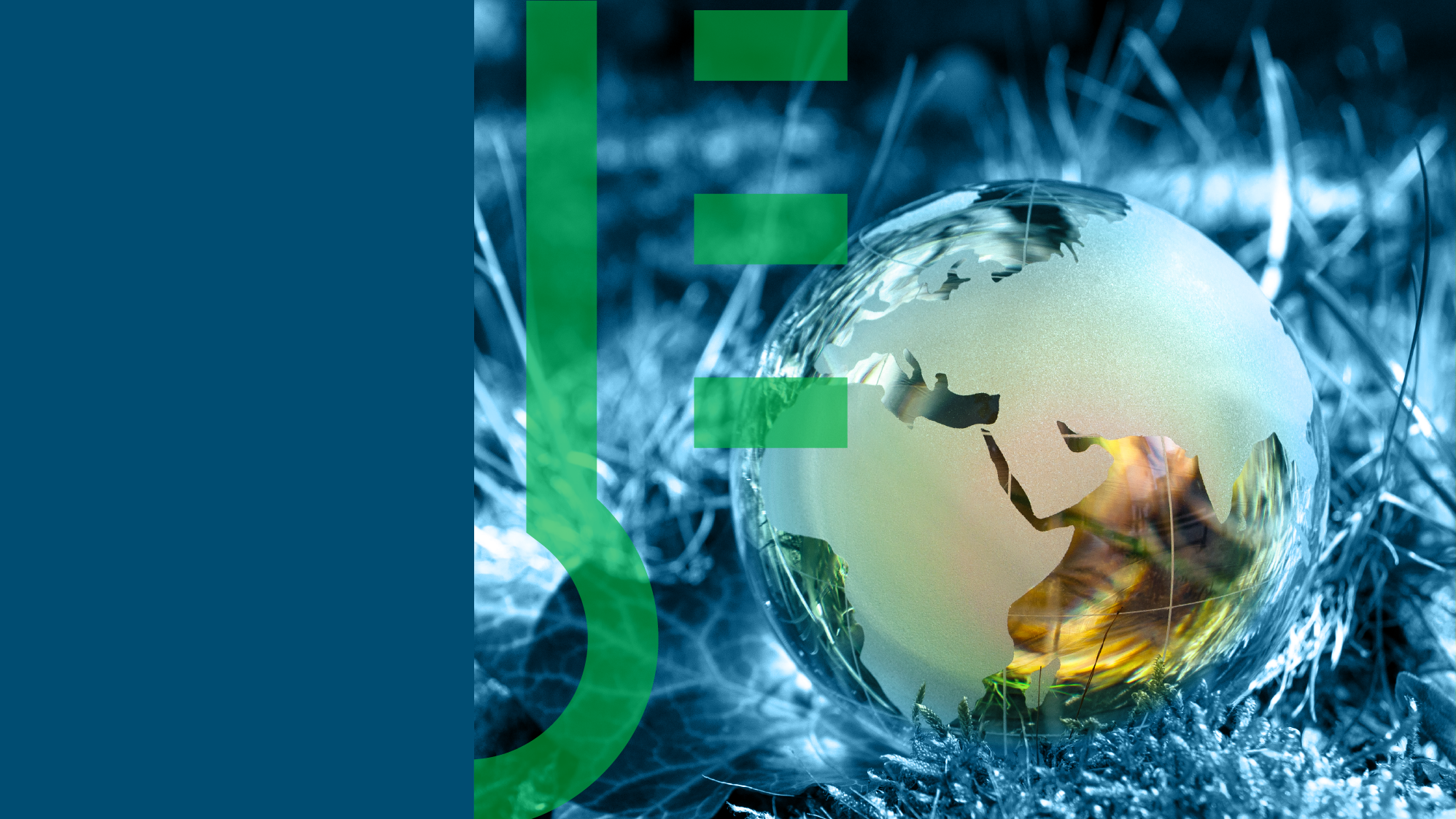 E.
ANNEX
27
[Speaker Notes: Agenda: voluntario]